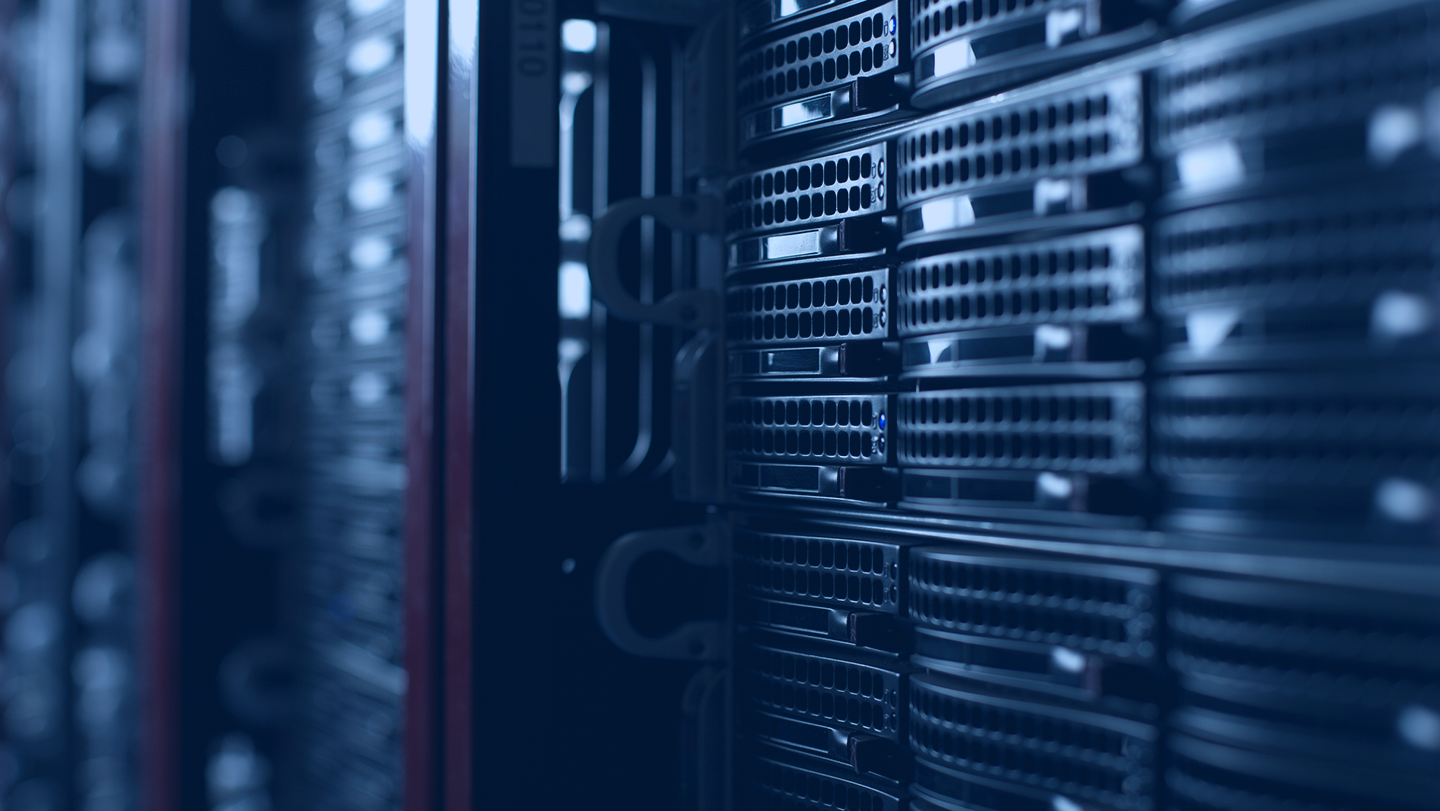 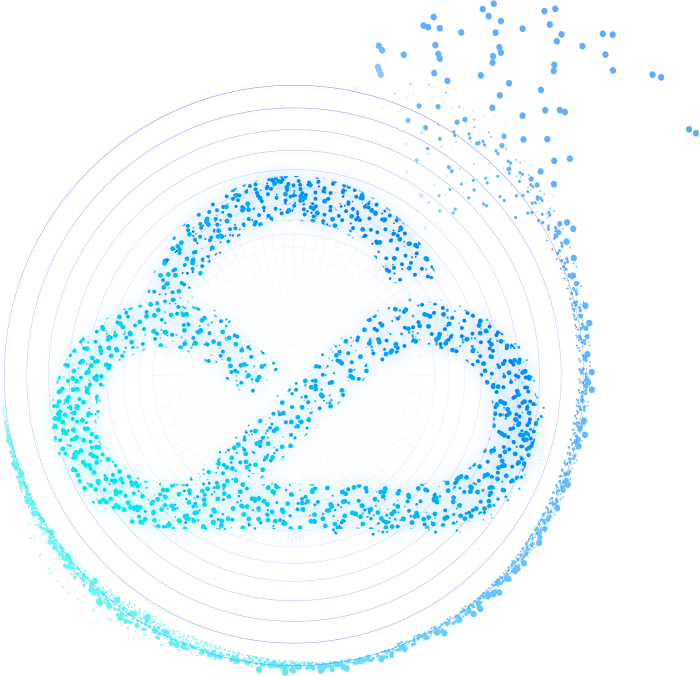 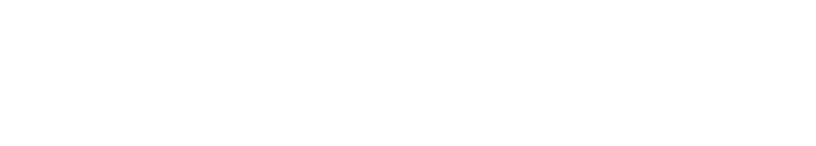 TDSQL briefing
By：ivyyuehu
Date:Oct.2020
[Speaker Notes: 1. 面向的行业/客户/适应场景，客户处于什么状态下适合引入TDSQL
2. Tdsql的优势介绍，最好有和【传统常用DB、主要分布式DB竞品】的对比优势
3. Tdsql项目的典型流程
4 经典案例
5. Tdsql的售卖方式（私有化、公有化）]
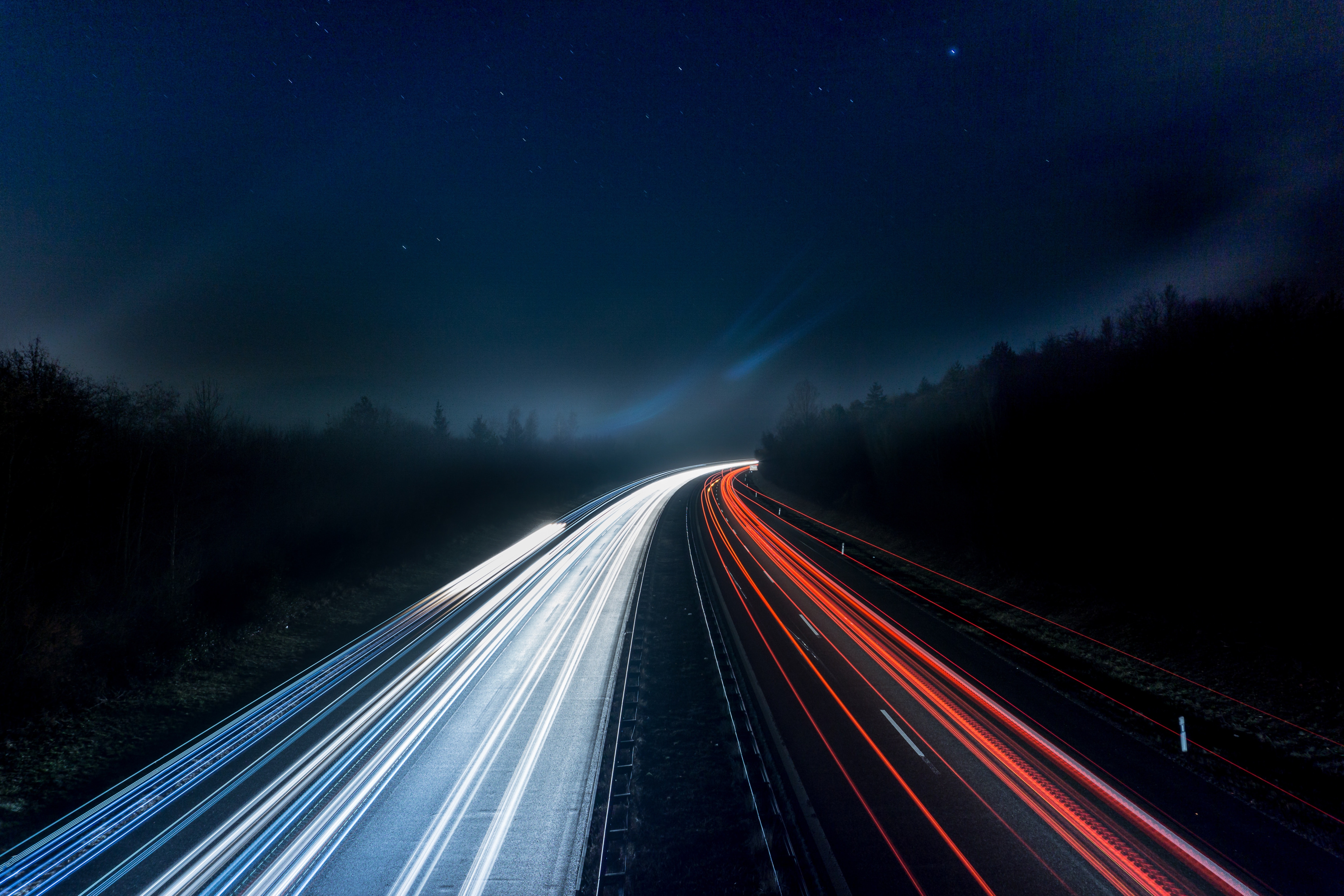 Agenda
01
Basic Information
Product family 
Position of TDSQL
02
Some Typical industry and scenario
Users cases
When do we Choose TDSQL
03
Advantages and characteristics
Characteristics
Competitors
[Speaker Notes: 面向的行业/客户/适应场景，客户处于什么状态下适合引入TDSQL


4. 经典案例
3. Tdsql项目的典型流程
5. Tdsql的售卖方式（私有化、公有化）
Tdsql的优势介绍，最好有和【传统常用DB、主要分布式DB竞品】的对比优势]
Overall view
User Industry
……
e-commercial
financial
retail
gaming
industry
education
Database SaaS
Expert Service
DBBrain
DTS
DMC
Cloud Visualization
Audit
Service module
Database  PaaS
Scheduler
With Hardware
RDBMS
Distributed DB
NoSQL
AP
Others
Disaster recovery
Migration
Failover
MySQL
SQLServer
PostgreSQL
MariaDB
TDSQL
TBase
CynosDB
Redis
MongoDB
CTSDB
Tcaaplus
Memcached
Gbase(external)
CStore(stand-alone)
TData
TDSQL Rack
Easygraph
(doing)
YottaDB(doing)
Log
Backup.
Task deployment..
High Availability
Alarm
Liaoning  Platform
Cloud Nest（ Platform ）
Route switch.
Physical Machine（Tencent Linux）
Domestic
UOS
CVM
database  Appliance
Statistics
Operation
[Speaker Notes: CynosDB  为新整合分类，将该分类有两个条件： 这个分类是我们后续长期竞争力的优势所在，也是投入的重点。1 自研比例大的关系或者MPP分析数据库，长期可以按照自研口径推广
2 需要时分布式的，不管是share nothing，share storage 。

若不是这两个条件同时存在，就会让分类上出现混乱。 例如，没有自研比例，则当前的  mongodb 可以进入，mongo也有事务，或者说ES也支持SQL，也有分布式。若分布式，则cstore可以进入，从而让现在的mysql陷入分类上的尴尬位置。 所以从分类上做了这样的规定。

ASQL说明：后面会有TBASEV3，自研产品。Clickhouse，开源生态的AP数据库。同时，若是小规模的数据分析，有公有云上的cstore列存直接挂在主实例上。]
Basic Architecture of Database
Blue:not share
Red:share
MPP
Share-Nothing
Share-Storage
MPP
Share-Everthing
MPP
R
W
VIP/DNS
DB-Server
DB-Server
Proxy
Client 1#
Proxy
Proxy
Client 4#
Client 2#
Client 3#
W
DB-Server
DB-Server
DB-Server
DB-Server
DB-Master
replica
replica
replica
Storage
Storage
Storage
Storage
Storage
Storage
Storage
Oracle RAC/PolarDB/Aurora
Oceanbase/Spanner/Cosmos/Redshift
TDSQL/Tbase
In Public Cloud
CynosDB
[Speaker Notes: 前面我们描述了分布式的几种架构，在数据库体系中，由于数据库的实时性要求，基本上所有分布式数据库的架构都是在MPP架构上进行的演进。

Mycat/DRDS与TDSQL/Tbase的区别：Tbase与TDSQL的模式比中间件模式的好处是：1.业务层不需要关注数据分到了哪里，只要选择合适的分布方式，db会自动分配数据到底层节点，对于业务层使用分布式数据库就像使用单机一样便利。2.原生分布式架构的好处是在计算和存储的分离处理能力上要强大很多。中间件模式仅是做一个sql语句的路由转发，但是tbase的cn/dn的组合会在计划的算子下推，并行处理方面优越很多。而且有gtm的全局事务保障，对分布式事务的全局一致性是有强保障的。]
Two Modes of TDSQL
Both of the modes enable financial-level disaster recovery and data consistency.
The Noshard mode is completely compatible with MySQL, while the Shard mode has some limitations on the capabilities of SQL.
Shard
NoShard
Automatic disaster recovery
Automatic disaster recovery
Horizontal scaling
High consistency
High consistency
Complete compatibility
Complete compatibility
Horizontal scaling
What is TDSQL
Financial-level high availability
Highlights of a distributed system
TDSQL ensures 99.999% availability, cross-region disaster recovery, intra-region active-active capability, and automatic failure recovery.
Read/write separation; distributed transaction; introduction to the basic features of a distributed system
Strong data consistency
High security
It should be introduced from the perspectives of both cases and technical principles in combination with the test data from the Intel team.
TDSQL can lower the risks of user errors and hacking.
The capabilities of enterprise-level MySQL/MariaDB
Convenient OPS
Chitu Console (you can demonstrate how to use the Console if necessary)
You must introduce that not only is TDSQL a distributed database, but it has the capabilities of enterprise-level MySQL/MariaDB.
The independently controllable features that target at governments/financial companies must be included
Core Architecture  of TDSQL V2
Set 1
Backup
Scheduler
Ops Console
Scheduler
Manage System
Manage System
Monitoring and collection
Manage System
Set 1
SQL engine
Master
Slave 1
Slave N
load balancer
SQL engine
Master
Slave 1
Slave N
SQL engine
TDSQL is mainly designed for handling online transactions in the OLTP environment.
It is not suitable for handling complex analytical SQL statements in the OLAP environment.
The  architecture of TDSQL V3.0
client
SQL
TDSQL3.0
Threads pool   coroutines
Based on MySQL 8.0
Share nothing  
Separate the computing layer and storage layer

Not just grammer ,but also function Stored procedure and trigger
SQLEngine
Control
GTM
Control
Range hash
P0
P0
PB0
P0
PA0
PB1
P1
PA1
P1
P1
PA2
P2
P2
PB2
P2
P3
PB3
P3
PA3
P3
P4
PA4
P4
P4
PB4
[Speaker Notes: Proxy的线程池模型需要优化成协程模型
Proxy的SQL兼容性工作量还非常大，需要寻找更好的方案
基于shard key的对于开发人员来说存在一些负担，而且不利于olap的场景
在去IOE的形势下，经过几年的培育，客户已经对分布式数据库产品形态非常认可，在具体的数据扩容方面会觉得能自动的数据迁移看起来更cool一点，而咱们的设计看起来更为保守，噱头不够。
3.0架构的目标
因此接下来一方面需要继续对2.0的进行投入，以巩固我们目前的优势，另外为了提高产品竞争力，需要开启新一轮架构优化3.0，以解决上述问题，更好地服务好我们的客户。对于3.0，希望咱们的产品特色如下：
分布式share nothing的架构，计算层和存储层分离，每层可以独自伸缩
数据高一致性，健壮的分布式事务处理机制
单个集群规模的容量可以做到PB,EB级别
所有的节点支持多写，提供更好的性能
100%兼容MySQL的SQL语法功能，包括存储过程，函数，触发器等高级特性，降低从Oracle等传统数据库迁移到分布式数据库的门槛
普通的硬件配置，物理机，虚拟机，公有云，专有云都支持
两地三中心，跨中心多活等
行列混存，除了oltp之外，更好地支持ap场景
适用场景广泛，核心的交易场景，如支付，交易，订单等；hbase的场景；时序数据库的场景等
冷热数据分离
多租户支持
3.0的架构
为了解决2.0的不足，但是又保持良好的扩展性，所以会继续坚定地走Google Spanner这种技术架构，只是将各层的技术实现做一些改造，核心的架构图如下所示，外观看起来跟2.0是比较类似的。
 
具体的实现层面会有不少差异，主要体现在以下的方面：
Proxy层升级为SQLEngine层，基于MySQL8.0的SQL层进行改造，将原来的多线程框架换成协程框架，将底层的InnoDB引擎层换成分布式的存储引擎，移除各种有状态的信息，如锁，binlog性能优化，本地的表结构等信息。需要持续优化的是分布式的查询计划处理，下推逻辑，路由逻辑，与分布式引擎交互的逻辑等。
调度模块新增一个GTM功能，负责提供全局时钟服务，目前基本开发完成，在32逻辑cpu的情况下，通过raft构成的3节点组能提供200w/s的tps.
分布式引擎不再采用基于hash的多实例的MySQL+Innodb，而是去掉事务和SQL信息，用基于rocksdb实现一个自动range分裂的纯分布式的存储引擎。在这里需要实现基于raft协议的数据一致性同步，基于版本号的并发读写，增减节点自动进行容量伸缩，流量调度等特性。]
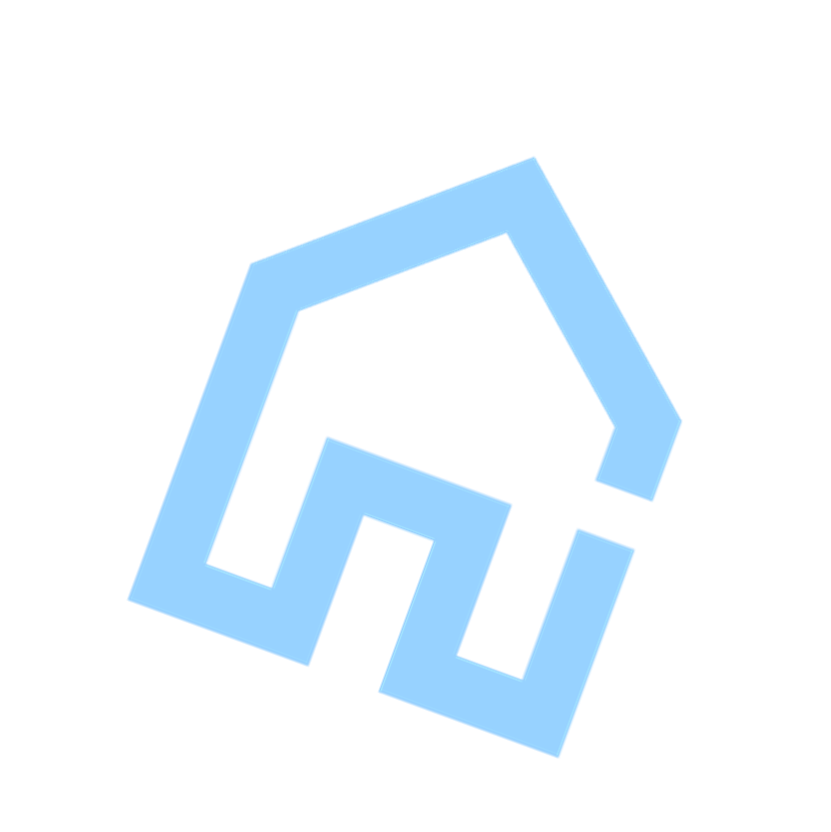 User cases of
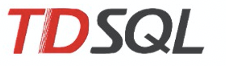 Some of our typical users
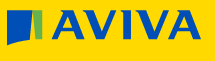 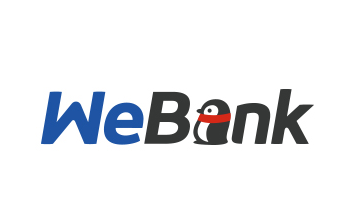 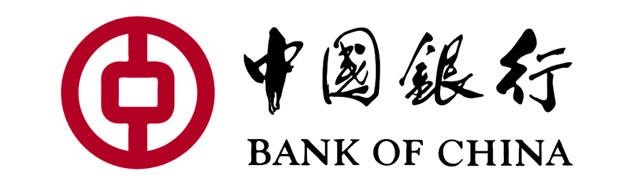 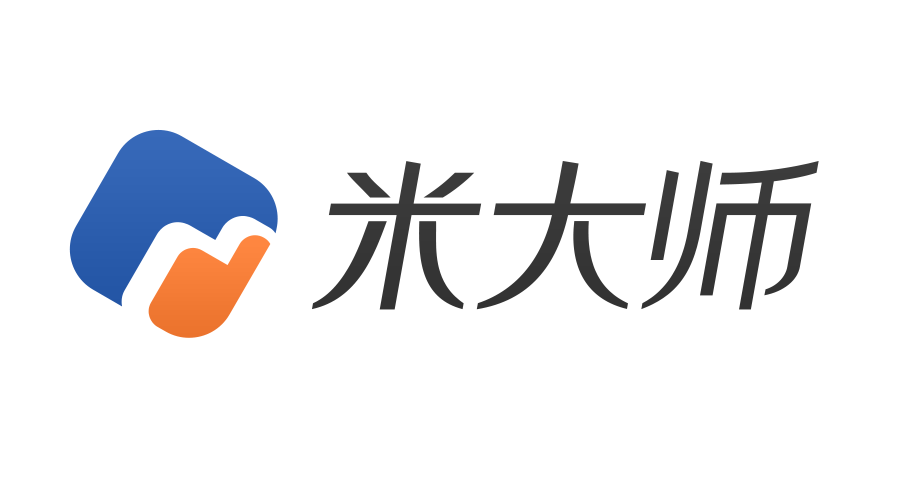 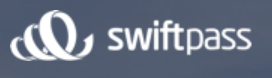 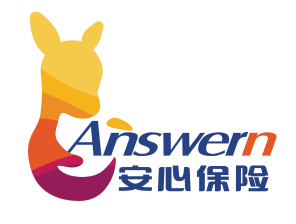 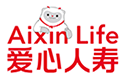 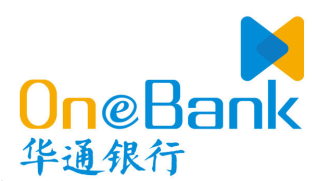 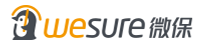 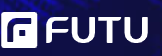 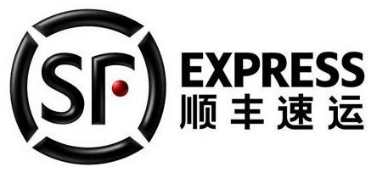 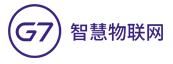 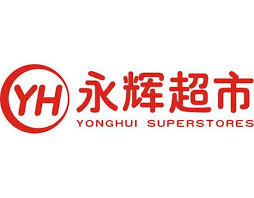 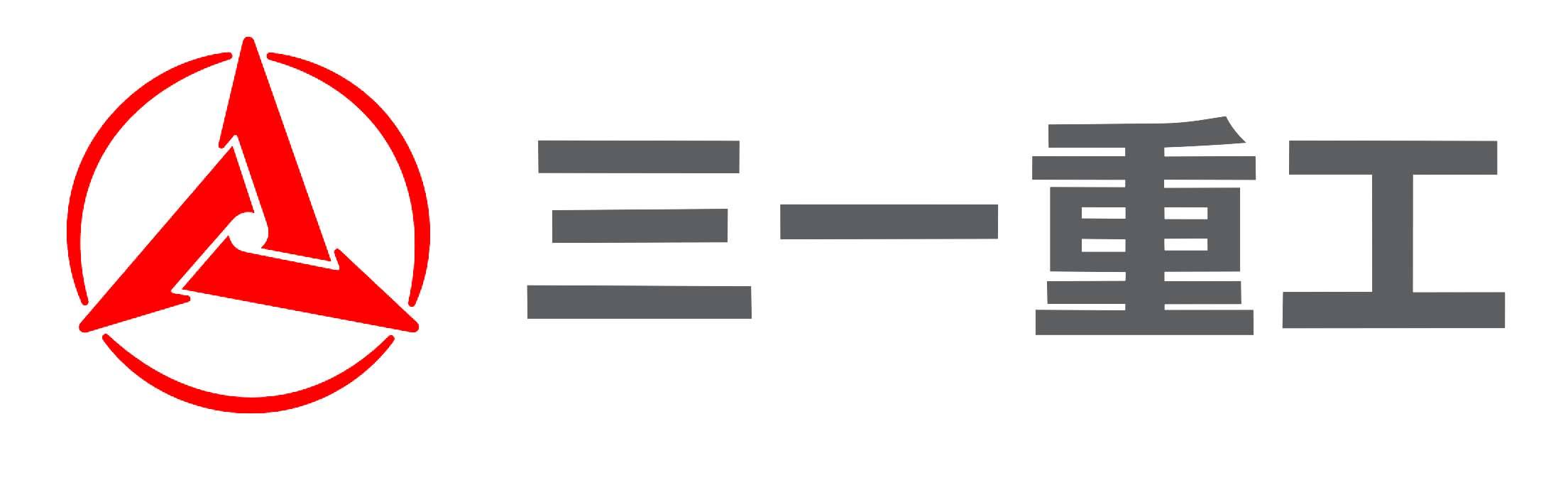 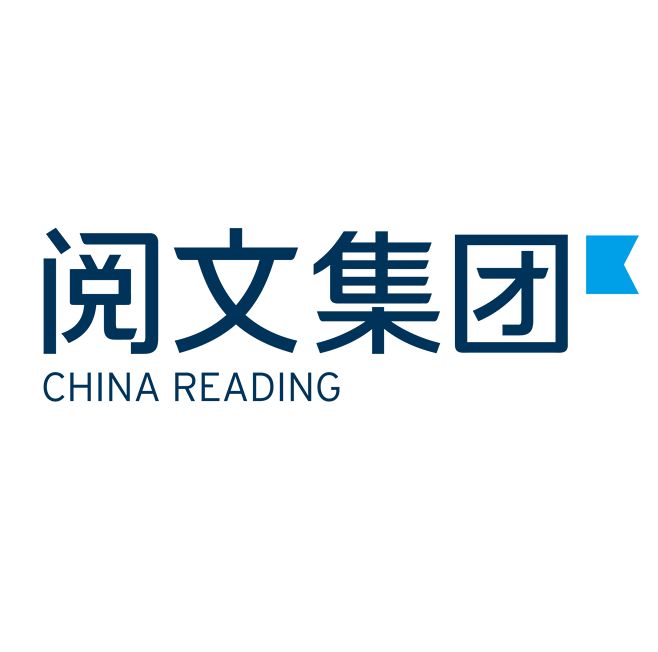 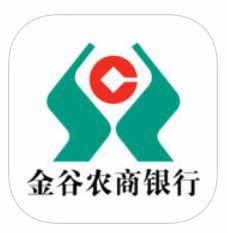 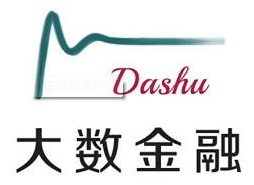 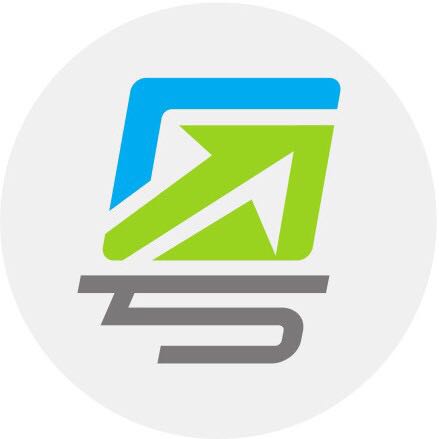 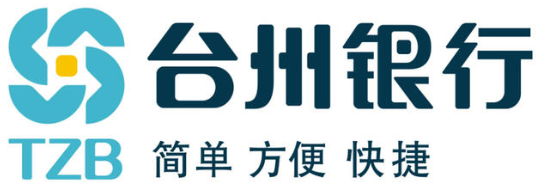 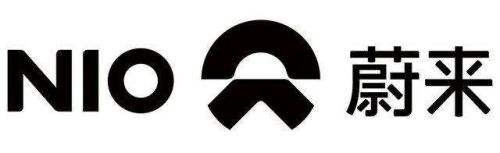 [Speaker Notes: 英杰华 伦敦 500强28]
About BYB Digital Banking Project
BYB Highlights
BYB is an Indonesian bank acquired by Akulaku, a Chinese company that has gone global. As the largest online virtual financial loan platform in the Southeast Asia market
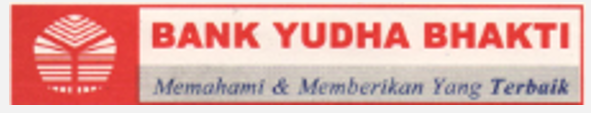 About BYB
Project Highlights
Strategy：Transfer  to bank customer based on Akulaku  e-commerce、P2P scenarios；Fast Payment；open to all indonesia

Customer Category：Individual & SME

Product：Fast Payment、Neo Prima、Consumer Loan
Core Banking Type: Digital Core Banking System
Init Users: 1M
Main Modules
Digital Core Banking 
Open Banking
Customer Center
Unified Payment
ODS
ESB
11
DB Challenge for BYB Digital Banking Project
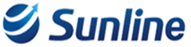 Challenge for VB Core System
Virtual Banking Platform is needed for online business development
Distributed Database is Needed
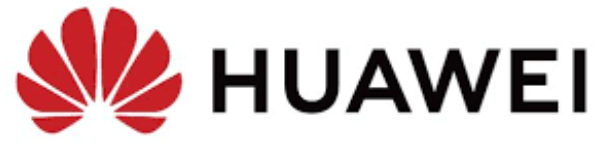 Performance
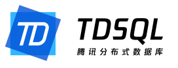 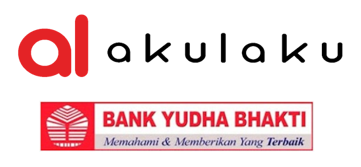 DB Splitting
OR
Data Recovery
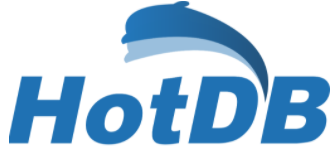 Extension
Operation
Alakulaku, a leading consumer financing firm ,  acquired BYB, aims to transform BYB into an all-digital banking platform to realize the closed-loop of financial services.
Massive data , high-frequency transactions , business in internet banking makes a big challenge for BYB new digital banking project.
Benefits
TDSQL can integrate with Sunline iCORE seamlessly, ensures the project be delivered in time;
As a distributed database, TDSQL’s flexibility can meet the expansion of user scale in the future.
End to end verification, ensures project’s success and accelerate the digital transformation of customers
Milestones of Alakulaku TDSQL Project
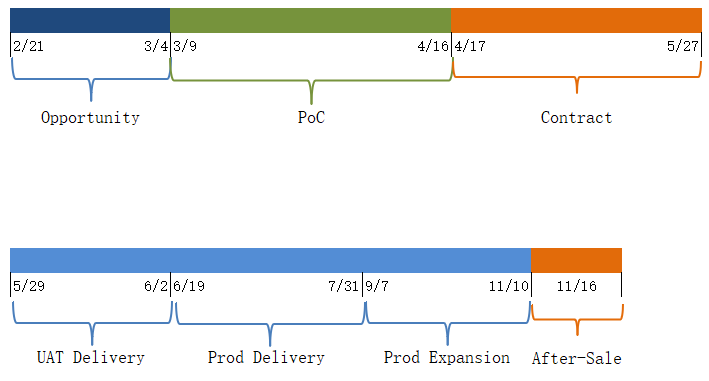 POC Results (vs hotDB)
SQL Functions
Both DBs can fulfill the requests
Distribution Features
Get project members ready!
Both DBs can fulfill the requests
IaaS Config clarifying & Perf benching before setting up !!
Performance
Query  SQL: TDSQL is better
Update SQL: TDSQL is better
Easy-using
TDSQL is better
POC Interpretation
Experts and customers , face to face 
Analysis of corresponding Scenarios
Close connection with Sunline
Sale(BD & SA)
TDSQL Team (Production & SA)
Finance Team (PM&SA)
Delivery Team
[Speaker Notes: tdsql支持的业务： 新核心：icore,营销服务(marketing services)，流程编排 外围(Peripheral)业务系统：统一支付，营销系统，贷款作业(loan operations)，快捷支付(quick payment)，扫码支付(scan code payment ) 通用服务：短信服务（short message service），手机服务，地址服务，企业网银服务，积分服务 风控服务（Credit service Risk control service ）达到的效果： 非分布式实例100%兼容原生mysql（100% compatible with native mysql），数据迁移无压力 分布式实例支持水平扩容，以较低的成本地突破磁盘、CPU和内存等单机瓶颈，满足海量数据存储的需求，同时提高了整体的吞吐 tdsql满足银行业务对数据一致性，高可用的要（overall throughput is improved. tdsql meets the requirements of banking business for data consistency and high availability） tdsql的日常运维工作都集成在了赤兔管理平台，提升了运维效率
（of tdsql is integrated into the Chitu management platform, which improves the efficiency of operation and maintenance）


Achieved effects: Non-distributed instances are 100% compatible with native mysql, and data migration is stress-free. Distributed instances support horizontal expansion, breaking through the bottleneck of single machines such as disk, CPU and memory at a lower cost, and satisfying massive data storage At the same time, the. The daily operation and maintenance of tdsql is integrated into the Chitu management platform, which improves the efficiency of operation and maintenance]
Tencent Payment Business
Inner request
Outer request
Outer request
Inner request
GSLB
Shanghai
Shenzhen
nginx
nginx
nginx
nginx
Route of different business
TSM
Midas门户
nginx/cgi
nginx/cgi
Access Layer
NCS
Configure
boss
boss
portal
portal
mp
mp
drm
drm
Logic Layer
Ncs services
account
account
channel
channel
NCS
tdsql API
hold API
tdsql API
hold API
More than 100 billion orders a day

Billions of payment

More than 2000 node 
Across the AZ and Region
tdsql proxy
hold agent
tdsql proxy
hold agent
Account
Order
Account
Order
storage layer
M
S
M
S
sync
The first internet bank –webank
800+ sets

2000+ instance

PB level storage

Hundreds of kernel system

Peak TPS 100 thousand 

360 million trading volume
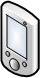 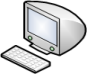 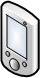 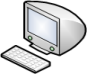 INTERNET
CDN
CDN
CDN
Intercity
DZ
IDC
Online Network
DZ IDC
DMZ
DMZ
Dev
IDC
Test
IDC
Tencent network
Office network
Business system
deposit business
Clearing system
Facce recognition
…
loan business
business platform
Credit card
safety  control & big data
traditional financial module
New financial module
[Speaker Notes: demilitarized   zone]
YOOZOO
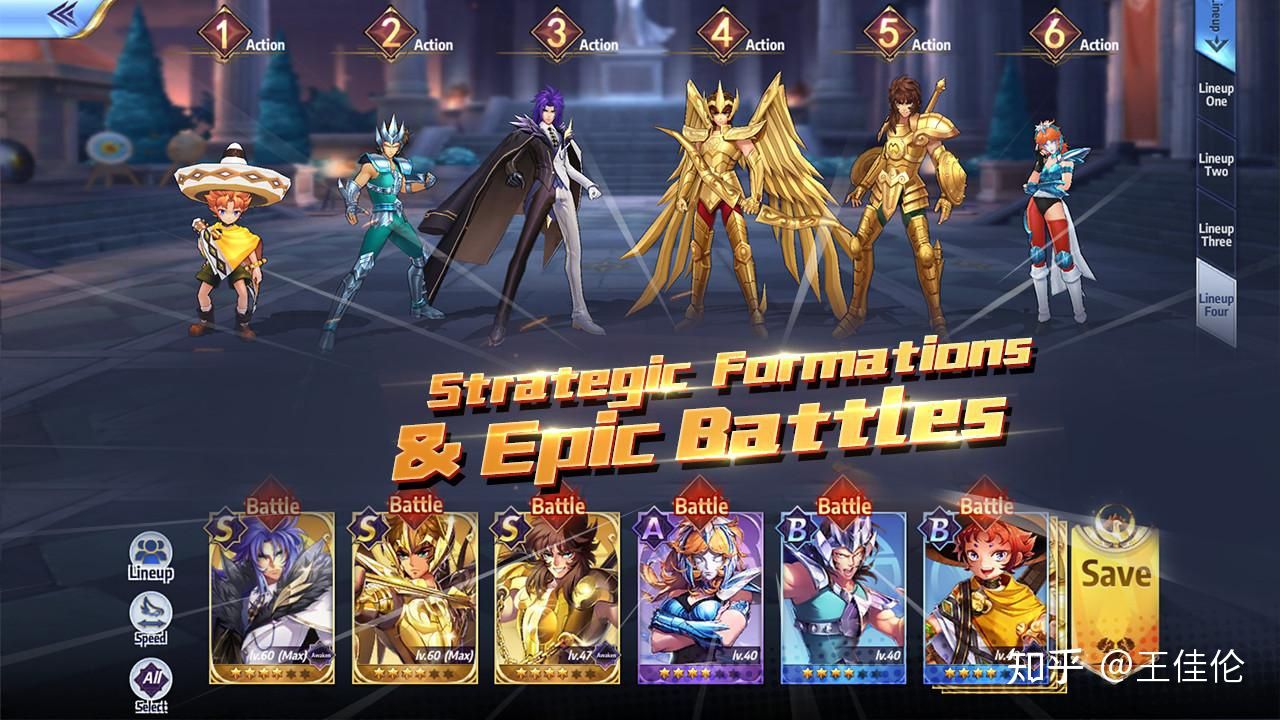 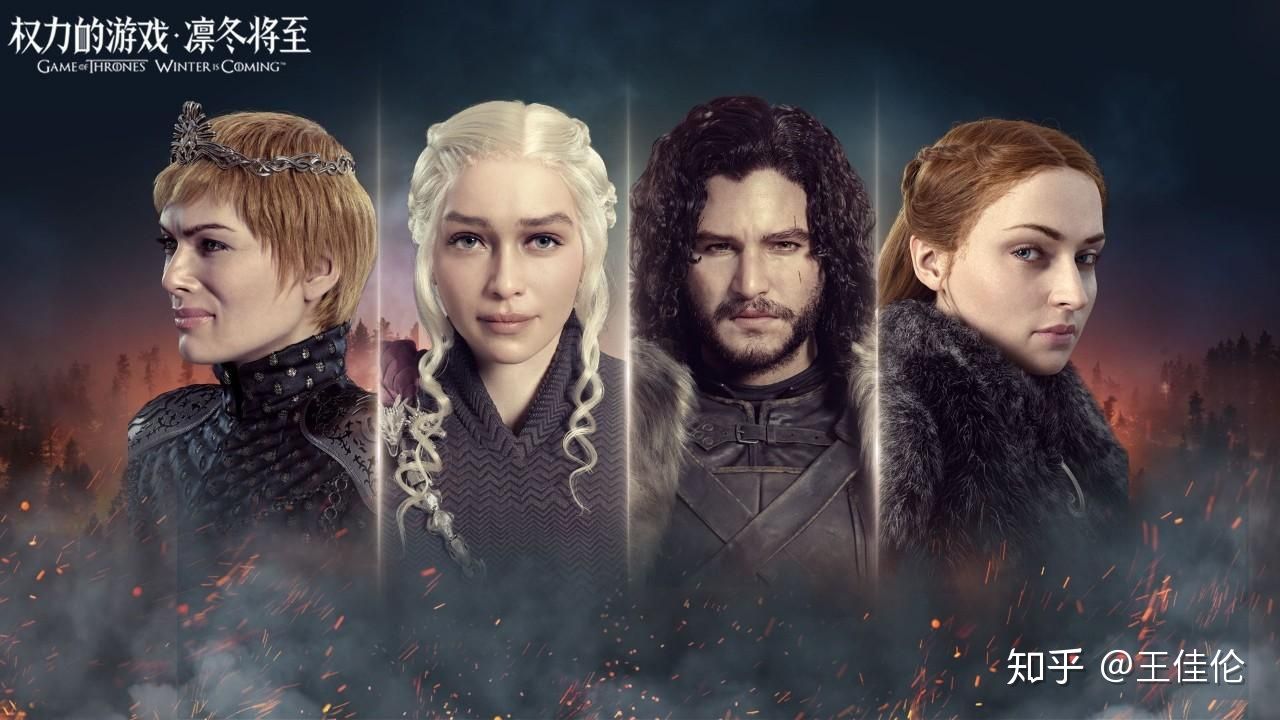 The Architecture2
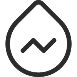 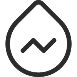 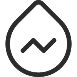 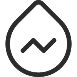 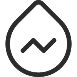 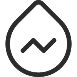 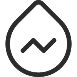 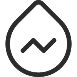 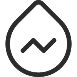 DCN Master
DCN Master
DCN Master
APP
APP
APP
APP
1 Master 3 Slaves 
Sync to 2 slaves  and async to 1 slave
inner city IDC ,RPO=0,RTO in several seconds
More than 99.99% availability
LB
LB
LB
LB
Access
Access
Access
Access
SLAVE2
MASTER
SLAVE1
SLAVE
MASTER
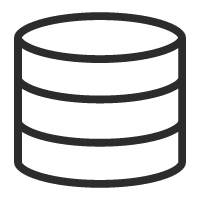 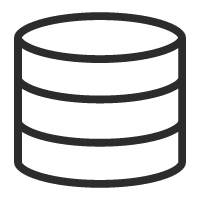 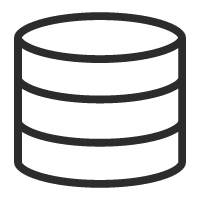 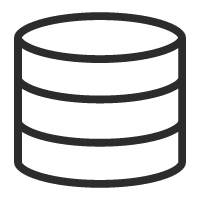 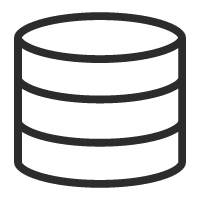 TDSQL
SET1
sync
sync
async
sync
SLAVE
MASTER
MASTER
SLAVE2
SLAVE1
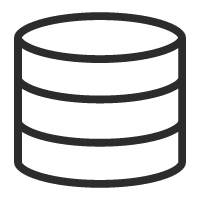 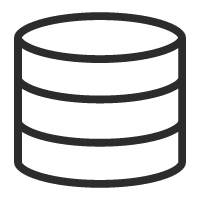 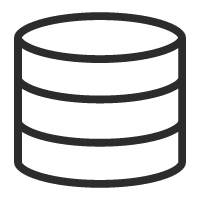 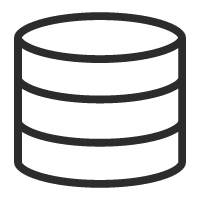 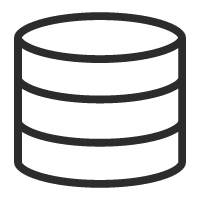 TDSQL
SET2
async
sync
Inner city IDC3
Inner city IDC1
Intercity IDC
Inner city IDC2
Digital Guangdong
Mini program on WeChat
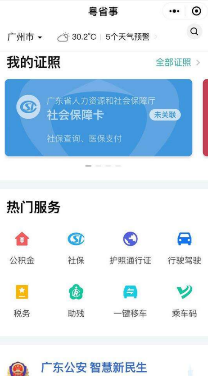 The First 100 days after released

6000+ encryption  tables
266 kind of services 
3.48 million users
100 kinds of certifications
Ana
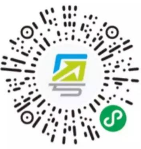 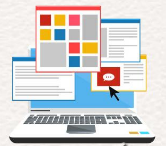 LB
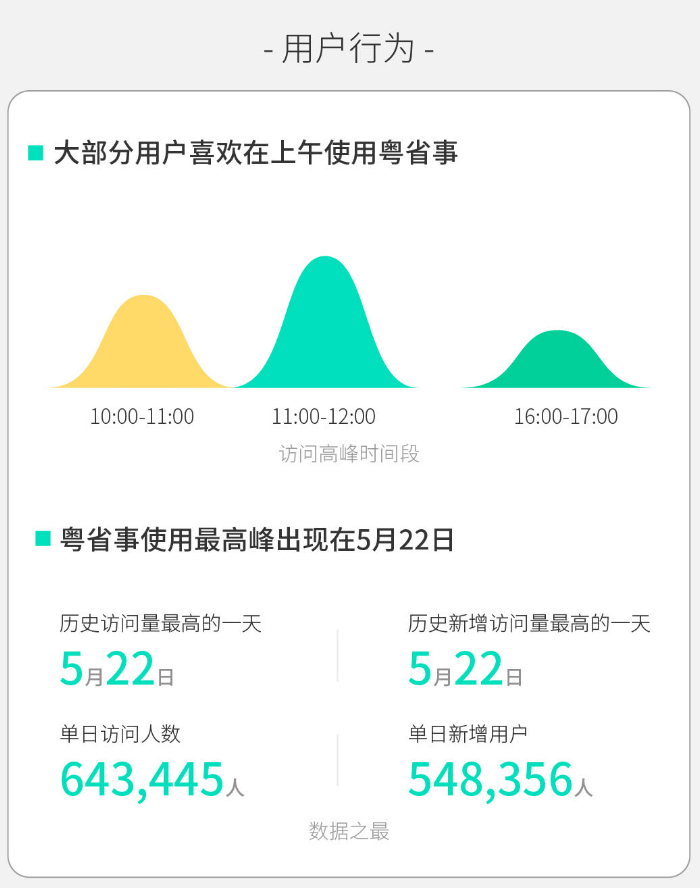 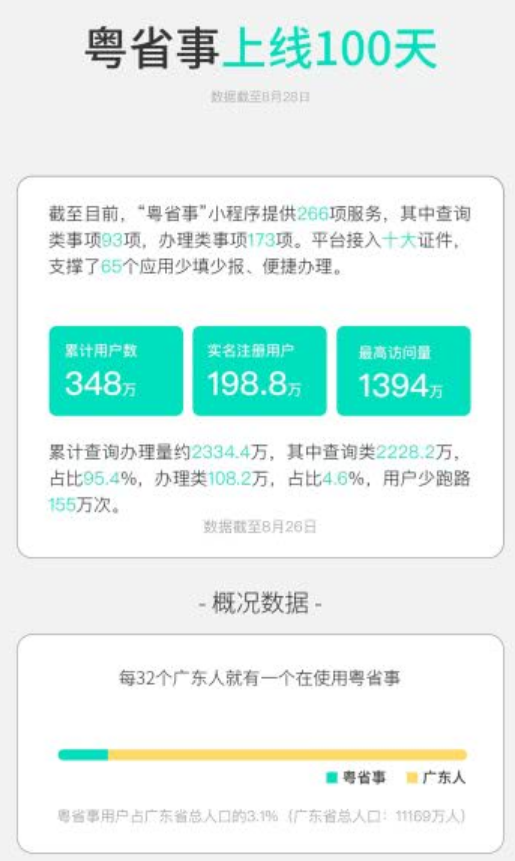 Online office
corporation
personal
public
Data
 synchronization
Handicap service
Tax
ETL
…
certification
…
Trade and Industry
Internet
Government network
Multi source data)
Office platform
When do we Choose  TDSQL
Open-source MySQL ecosystem
Commercial Oracle migration
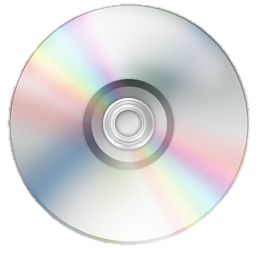 Old devices to be out of service
Performance to be improved
Capacity to be expanded
Inexpensive license
Backed by tech giants
High reliability
Better performance
Enhanced OPS efficiency
Gradually replacing Oracle
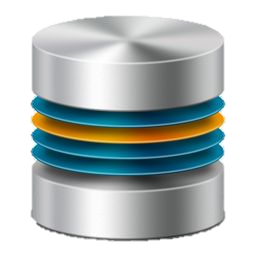 Financial-level
Cloud-based
Distributed expansion
More affordable
Easier to manage
Better performance
1 Financial ：bank，Securities，Insurance
2 Government：statistical bureau, Tax department，
3 Game
4 E-commerce
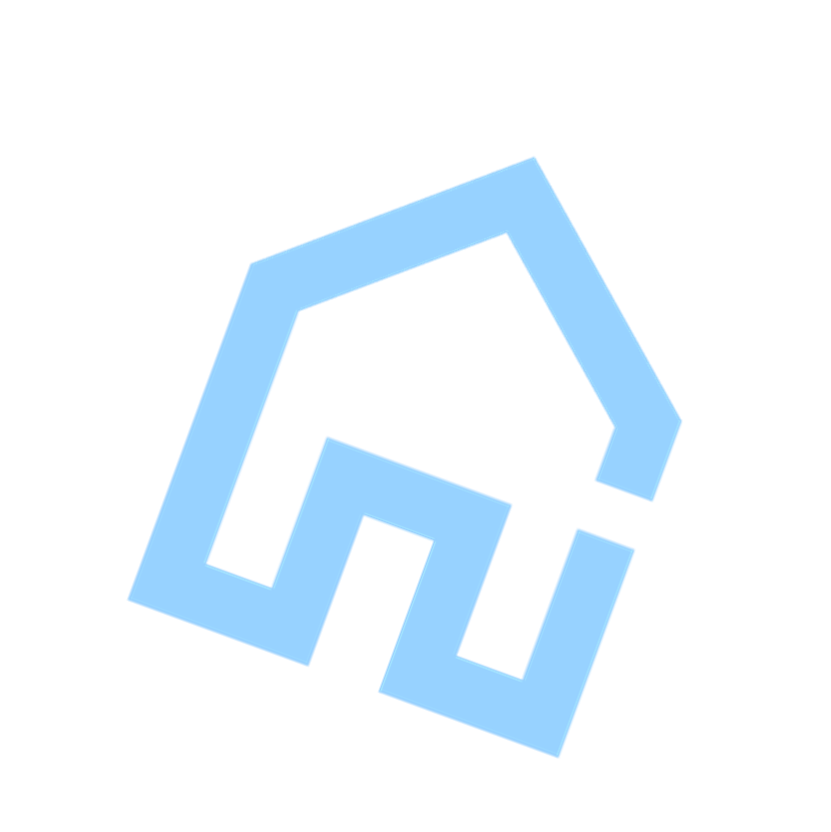 3
Key Points in Pre-sales
The entire pre-sales process
After-sale service
sign a contract or not ， discount
Introduction to the Tencent teams and contacts
Major Liaisons of the Product R&D Team at the Database Product Center:
Current Liaisons: vitosu/coollychen
Database R&D Team: harlylei/andelwu
External Partners
Independent
TStack Team
TCE Team
Database Product Center
Pre-sales support
Sales support
After-sales support
Beijing: crabyu (primary liaison)
Shanghai: dicksontian
Shenzhen: bernieli
Chengdu: mozzizhang
Tencent  Delivery Team
Technical Service Team
talmacschen
Tencent After-Sales Technical Service Team
denniewang
The primary  liaison for pre-sales support is crabyu. If you have any special requirements, please contact vitosu/lindalhuang/amyleali/coolly.
How to operate in the TCB system (TDSQL)
Recommended charging scheme:
Software fee = 
Option1  Management system fee (product ID: 697) + Physical machine license fee (product ID: 696)
Option2  Charged according to the number of CPU cores (product ID: 1092) 

OPS fee [scheme 1] = 22% of the software fee (LTC system ID: 698)
Pricing scheme
1. Is discount rate negotiable?  Yes


2. Enter the number of physical nodes/physical CPU cores according to the deployment requirements.

4. The purchase quantity is set to "1" by default in the Console unless the customer claims to purchase more.

5. It is a business strategy to decide if a customer can enjoy free service for the first year. The product team does not interfere in it. In any cases, the service fee is included in the project cost by default, or the Tencent After-Sales Technical Service Team will include it later.

6. The published price for annual rental = Buyout price/5
How to apply for a license(just in private cloud)
Customer name/number of test devices/test duration/application scenarios/Contact information
Test requirements
Business team/Architect sends an email
Product manager
makes a record
[Private cloud] The application flow of TDSQL-License (including internal team, POC testing for external customers, official use)http://km.oa.com/group/29336/articles/show/376703
Implementation team
provides an installer package
Make a contract
Business team/Architect sends an email
Operate on the TCB system
Customer name/UIN/application scenarios/actual licensing scheme/number of licenses/service fee/delivery requirements
Deliver to the deployment team
Business team/Architect
Product manager
makes a record
Formal License
Modules used in the deployment of a private cloud
This is for reference only.
See the attached file for more information.
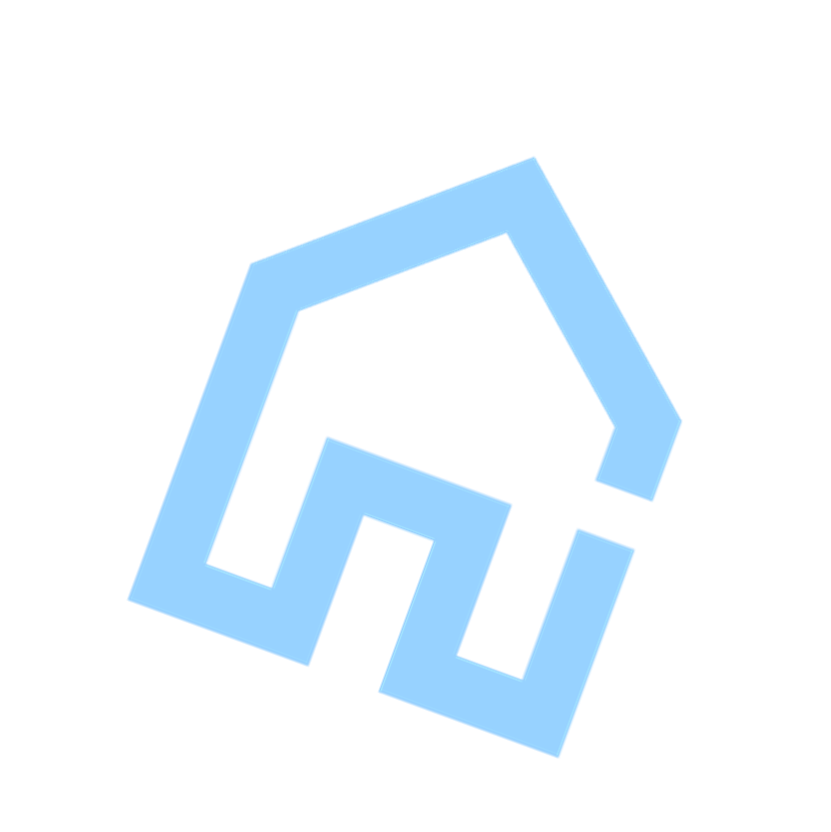 Advantages and characteristics
TencentDB For TDSQL Core Features
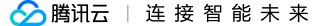 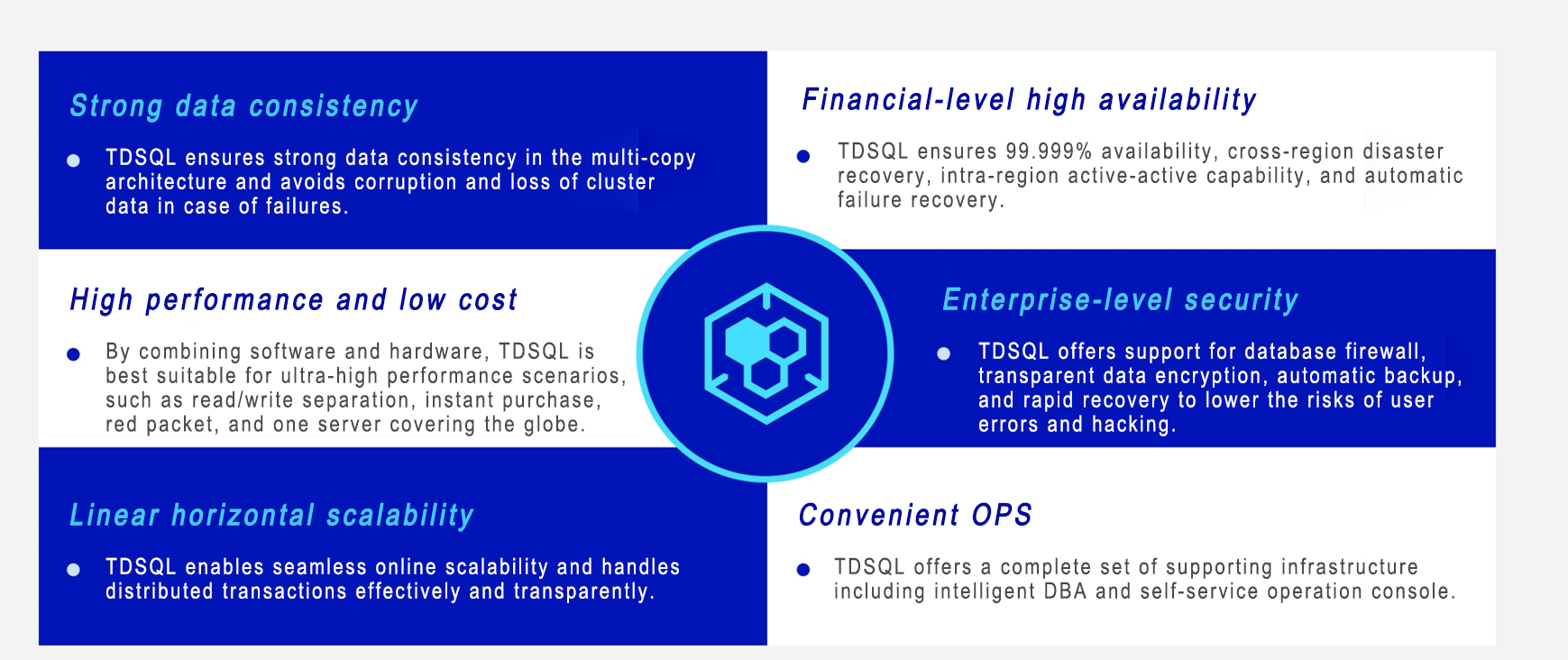 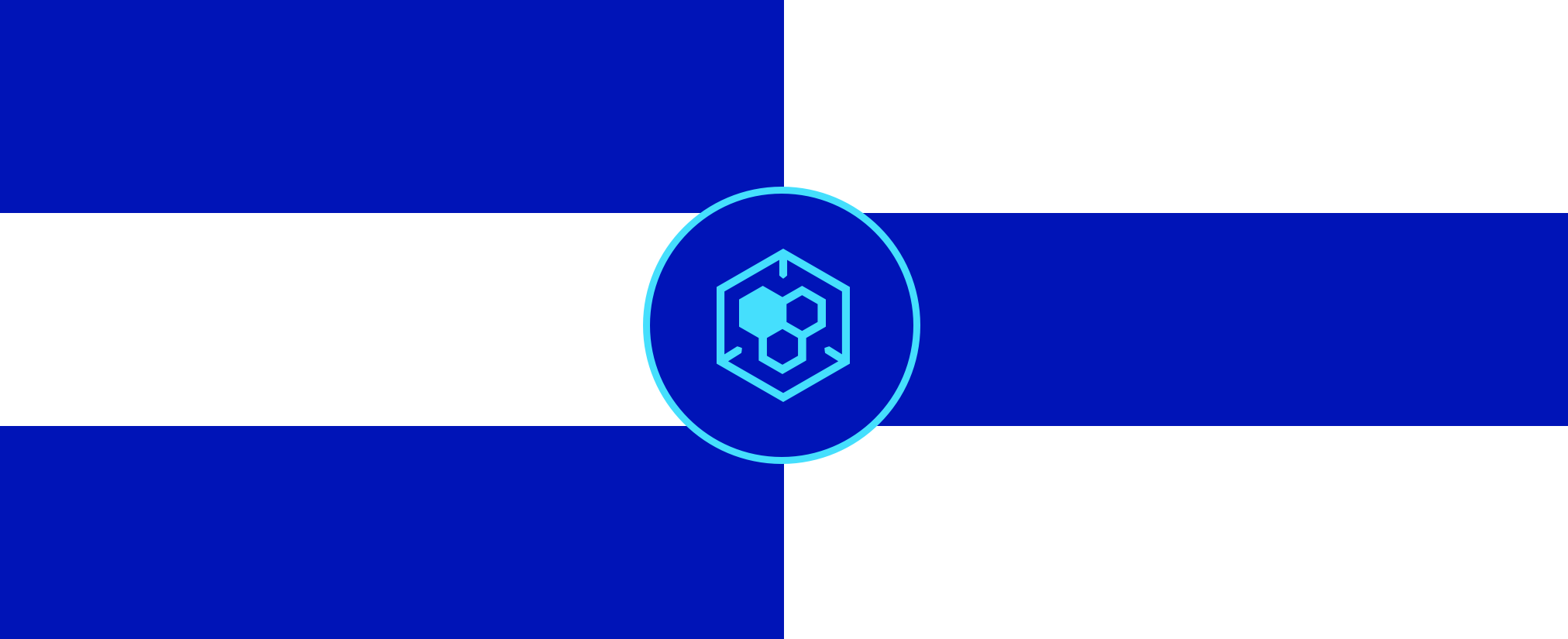 数据强一致
高性能低成本
企业级安全性
金融级高可用
线性水平扩展
便捷的运维
确保多副本架构下数据强一致，避免故障后导致集群数据错乱和丢失。
数据库防火墙；透明加密；自动脱敏等；减少用户误操作/黑客入侵带来的安全风险。
确保99.999%以上高可用；跨区容灾；同城双活；故障自动恢复。
无论是资源，还是功能，均提供良好的扩展性。
完善配套设施，包括智能DBA、自助化运营管理台。
软硬结合；支持读写分离、秒杀、红包、全球同服等超高性能场景。
[Speaker Notes: Regulatory audit requirements]
Distributed database  limitations
Traits
Limitations
It supports global order by, group by, and limit operations;
It supports aggregate functions, including sum, count, avg, min, and max (but not other aggregate functions)
It supports cross-set joins and subqueries
It supports global unique fields and sequence
It supports distributed transactions
It supports two-level partitioning
It provides specific SQL statements for querying configuration and status of the entire cluster
Custom functions, events, and table spaces 
Views, stored procedures, triggers, and cursors 
Foreign keys, self-built partitions, and temporary tables
Compound statements such as BEGIN END, LOOP, and UNION 
SQL statements related to master/slave synchronization 
SQL statements related to authorization(do it on the web console)
[Speaker Notes: As a distributed datebase which has capabilities of enterprise-level MySQL/MariaDB，we highly compatible with MySQL protocol and syntax

But because of Architectural differences，we also have some limitations，for ex，]
Advantages （compare open source database）
[Speaker Notes: Crose region/area disaster recovery，automatic filouver]
Advantages （How to compete against Oracle）
The balance and cost performance
WeBank reduced the operating cost of each account to “ an average of RMB 6 which is only 1/10 of that of traditional banks in the Mainland, and lower than that of international banks, which is only 2% to 5% of its cost.“


From Vice President and Chief Information Officer of WeBank
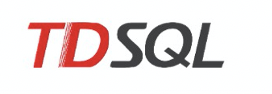 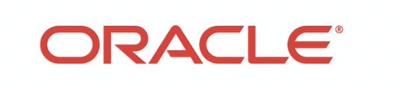 TPS 470 
Cost 100
TPS 500 
Cost 40
O&M cost
License Cost
Hardware cost
[Speaker Notes: Webank is the first batch of bank customers whose core systems use tdsql databases。Better performance and lower price]
Performance
Strand TPCC ，Single Machine 550000 Tpcm
The reason of High Performance
5729 per core
Hardware
Customized Physical Machine  with the latest inexpensive hardware 
Physical Machine :Codename SH12(x86，48 cores(96 hyper-threading cores)，768G Mem ,36T PCIE-SSD)

Software
Kernel optimization , thread pool …
LTS (Logical Timestamp Service) 11 million QPS


CPU intel 8255C , frequency 2.5 GHz
Master
Slave
Slave
The Competitors
Emerging Database
Traditional Chinese Database
Traditional Database
腾讯云
TDSQL：基于MySQL
Tbase：基于PostgreSQL
Oracle
南大通用Gbase
蚂蚁
Bought Informix
OLAP
阿里云
Expensive and powerful.
Oceanbase：兼容mysql/oracle
polarDB for Oracle：购买EnterpriseDB 代码，兼容oracle
达梦数据库DM
SQLServer
自研
Comfortable with Oracle?
DRDS：分布式中间件
Integrated.with BI.
Limited in Windows.
中兴
华为云
人大金仓Kingbase
goldendb：兼容mysql
gaussDB：兼容PostgreSQL，兼容oracle
Base on PostgreSQL
Comfortable with Oracle?
DB2
主要是替A.换，几乎未有新增
Pingcap
Tidb：兼容mysql
数据库产品-基础功能对比
[Speaker Notes: 各产品体系结构基本接近。]
数据库产品-基础功能对比
[Speaker Notes: 各产品体系结构基本接近。]
数据库产品-高级技术细节对比
Q&A
Numerous cases enable TDSQL to be applied to all industries
As a mature product, database enjoys bountiful opportunities and a huge market.
(A million-CNY project) Sinotrans Limited
(A million-CNY project) Yunnan Provincial Public Security Department
(A 10-million-CNY project) PICC P&C
(A 100k-CNY project) Chao-Yang Hospital
(A 10-million-CNY project) Bank of China
(A 100k-CNY project) Xiamen GovCloud
Sinotrans Limited purchased TDSQL for its cloud database
Amount: 2.XX million CNY
OPS fee: XX% CNY/year
It is the first purchase.
PICC P&C purchased the perpetual right to use TBase for its private cloud project
Amount: 2X.XX million CNY
OPS fee: XX% CNY/year
It is the first purchase.
The department has deployed Tbase on 2xx servers for its projects
Amount: 2.XX million CNY
OPS fee: XX% CNY/year
It is the third purchase.
Chao-Yang Hospital deployed Tbase to replace Oracle database
Amount: 8X0,000 CNY
OPS fee: XX% CNY/year
It is the first purchase.
Bank of China purchased the perpetual right to use TDSQL for its PAAS project
Amount: 1X.XX million CNY
OPS fee: XX% CNY/year
It is the second purchase.
Xiamen GovCloud platform purchased TDSQL
Amount: 5X0,000 CNY
OPS fee: XX% CNY/year
It is the second purchase.
TencentDB  deployment
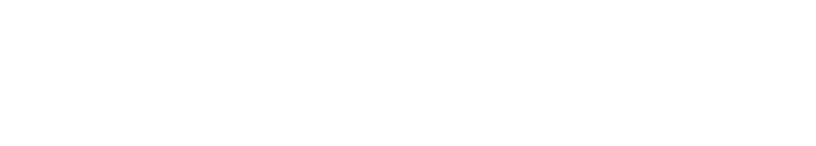 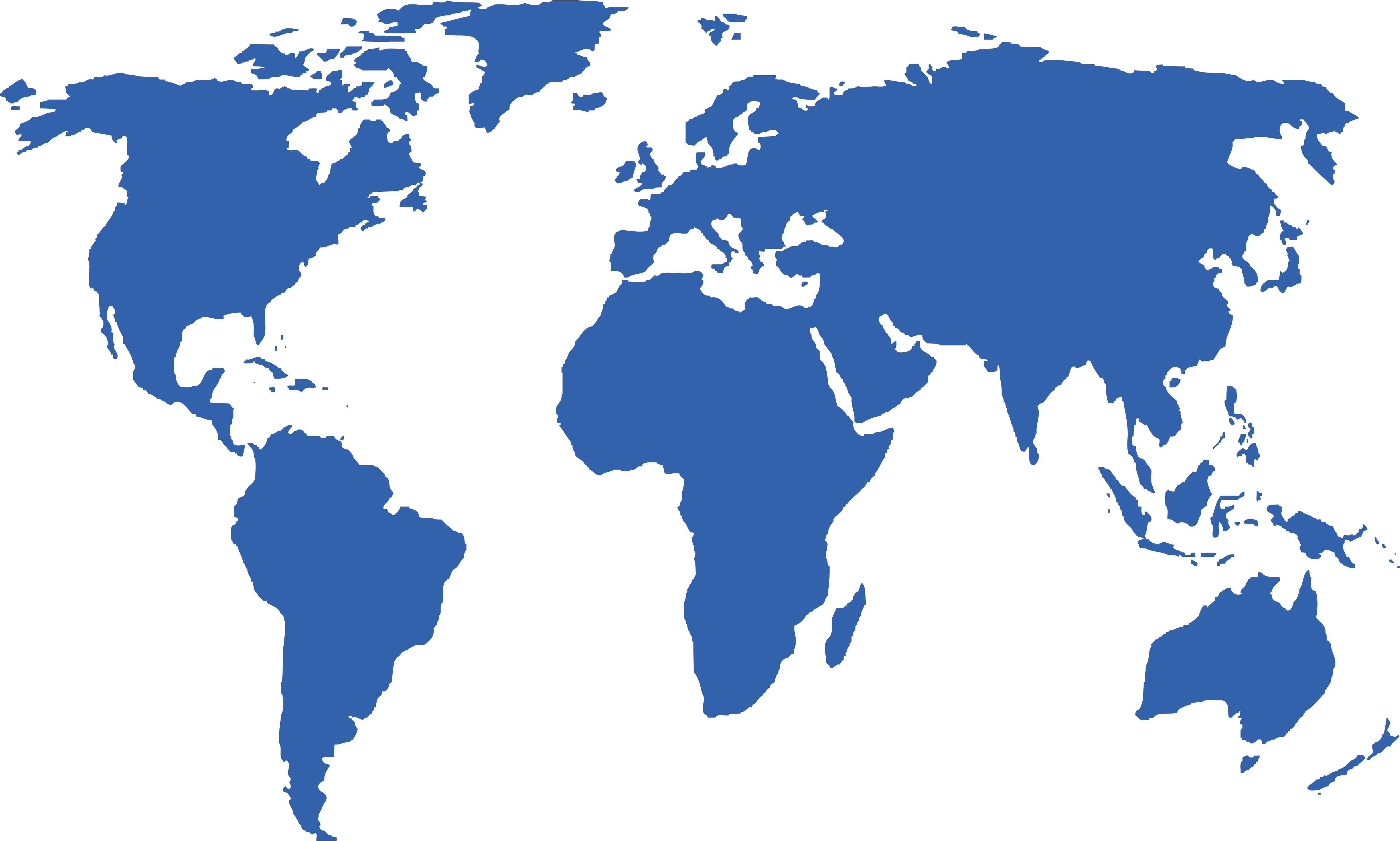 Amsterdam
Seoul
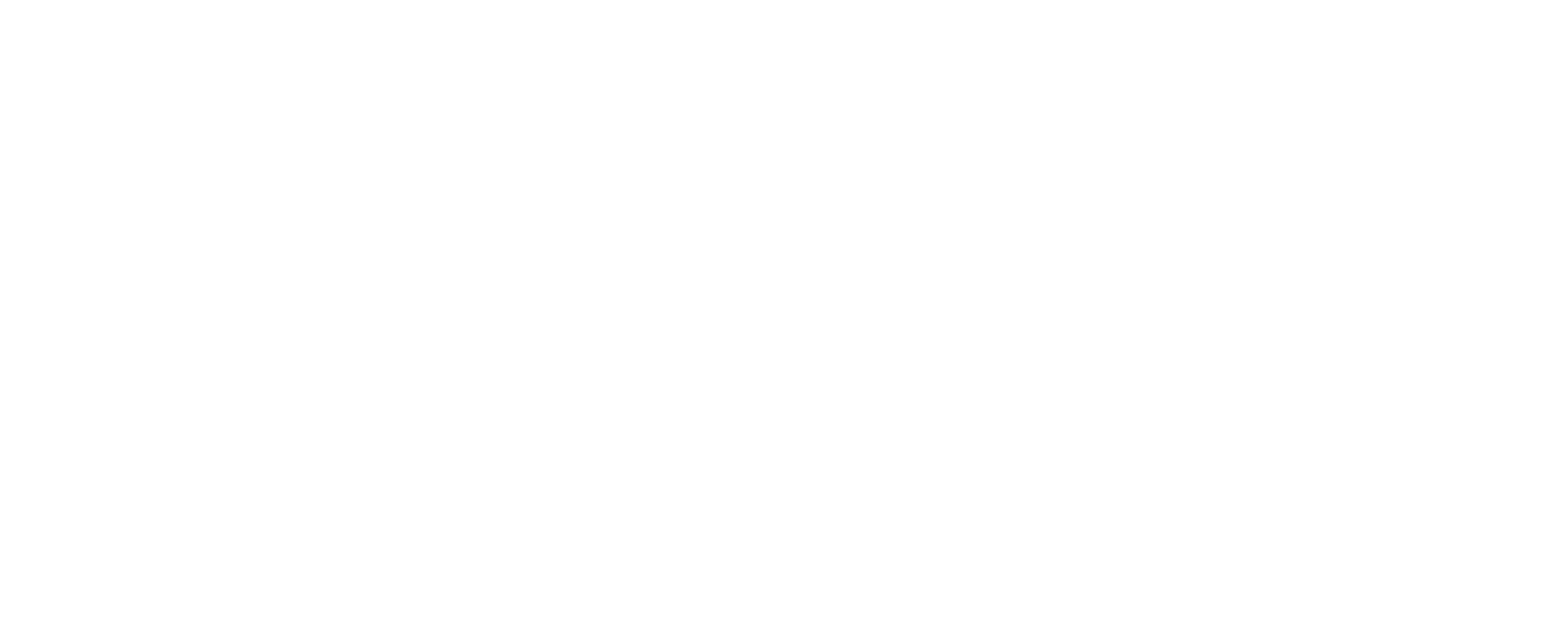 Moscow
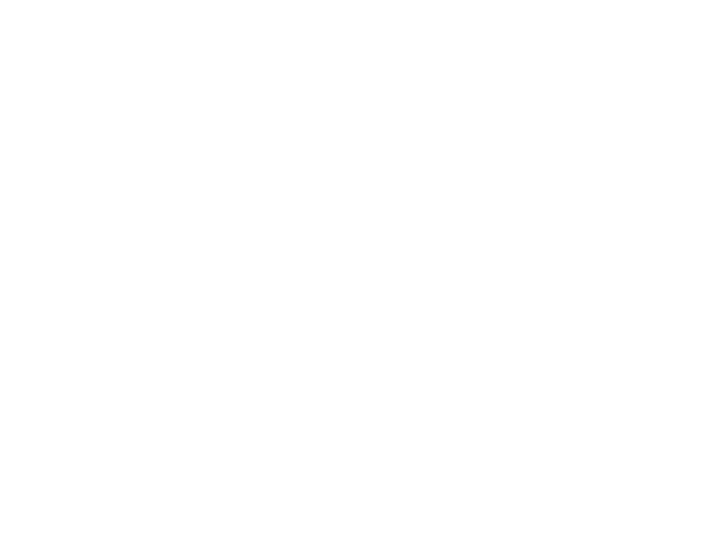 London
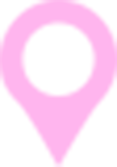 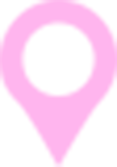 Beijing
Toronto
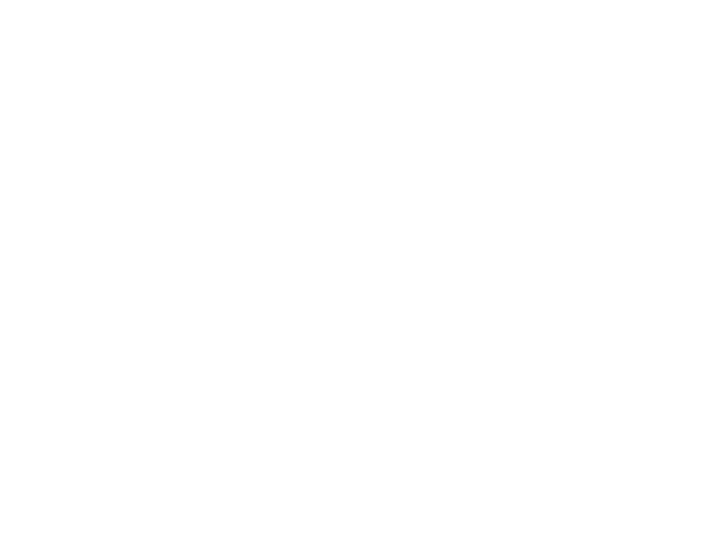 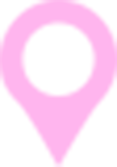 Frankfurt
Chengdu
Shanghai
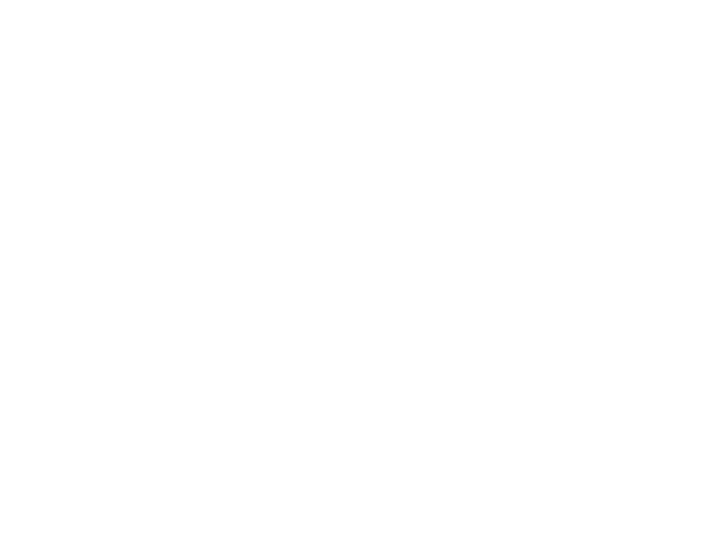 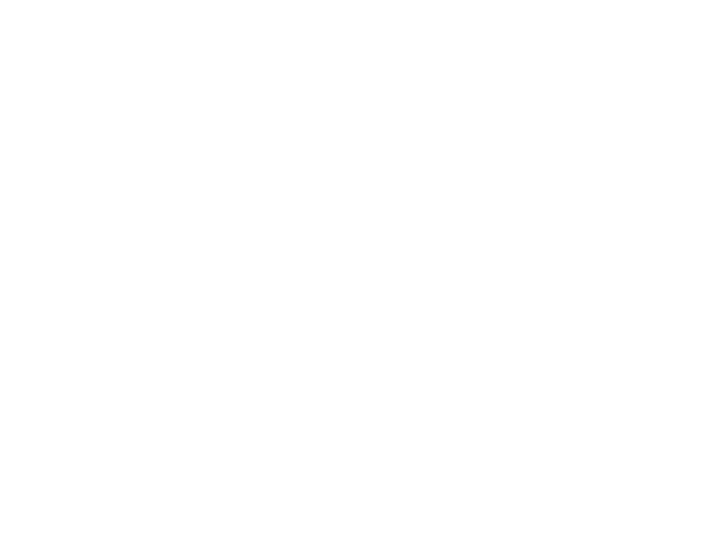 Chennai
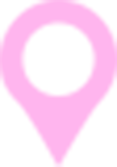 Tokyo
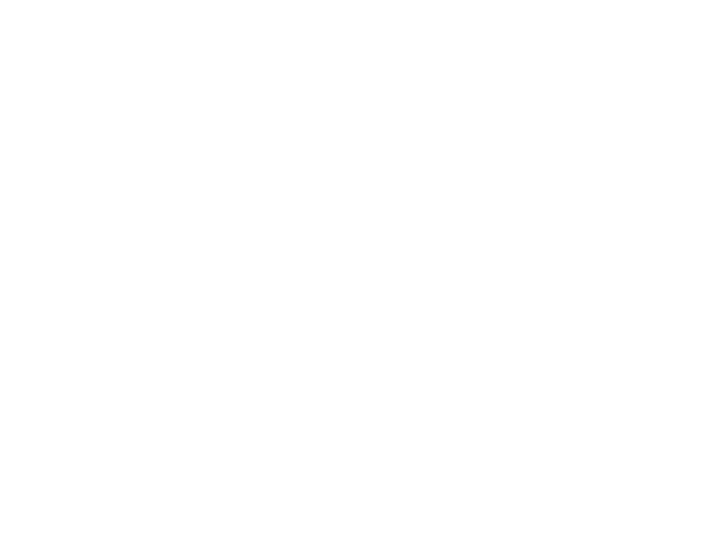 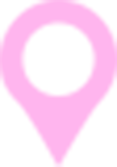 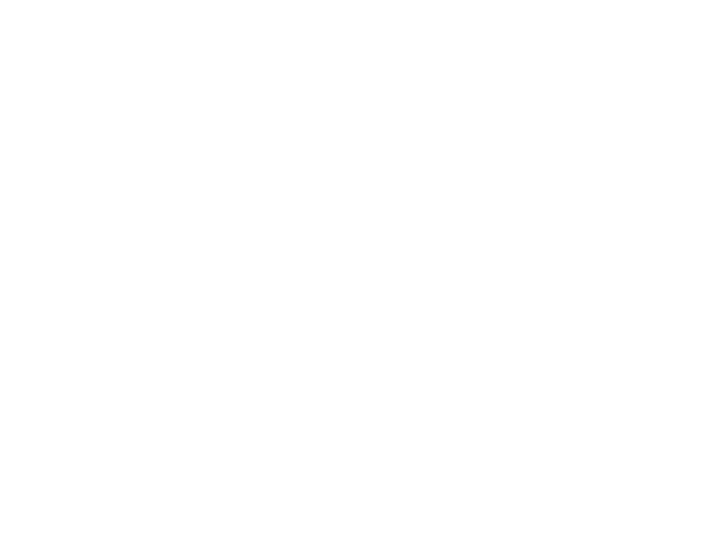 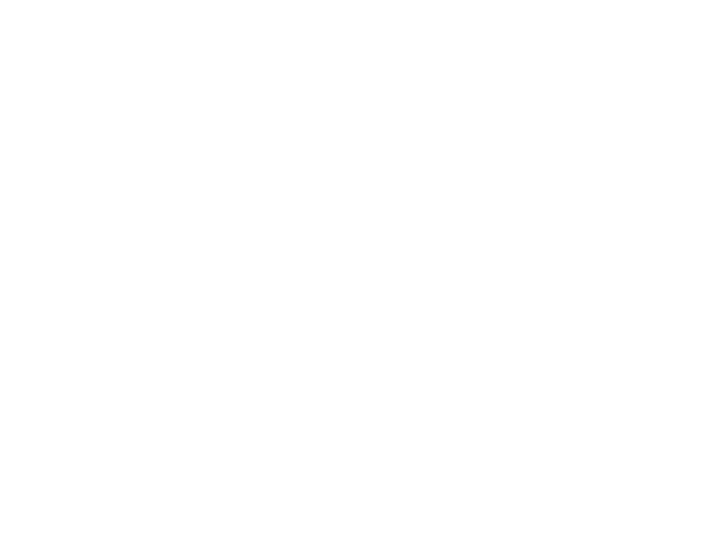 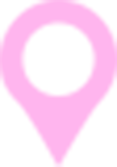 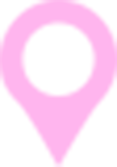 Bombay
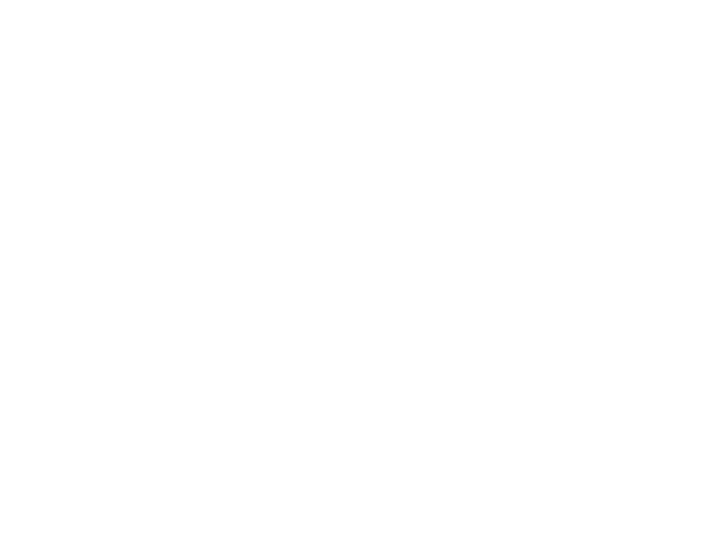 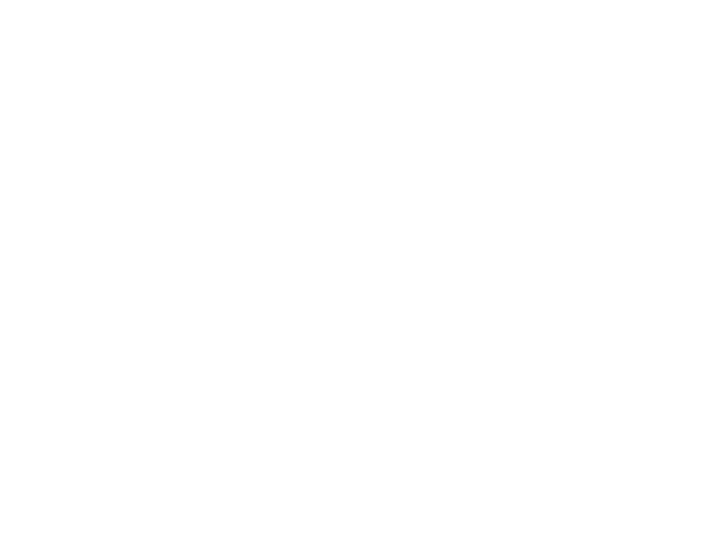 Bangkok
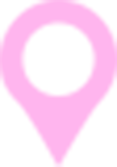 Virginia
Guangzhou
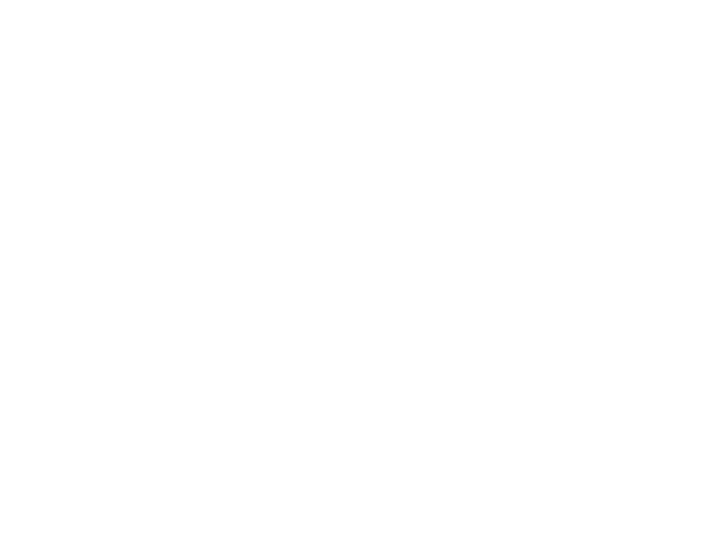 San jose
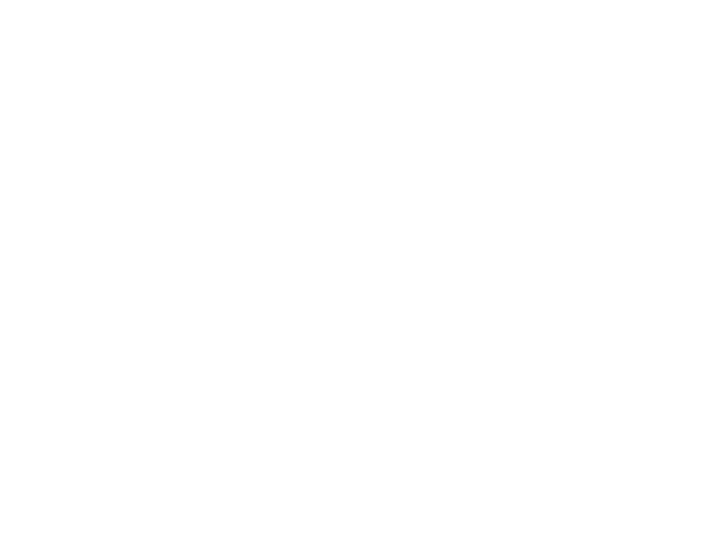 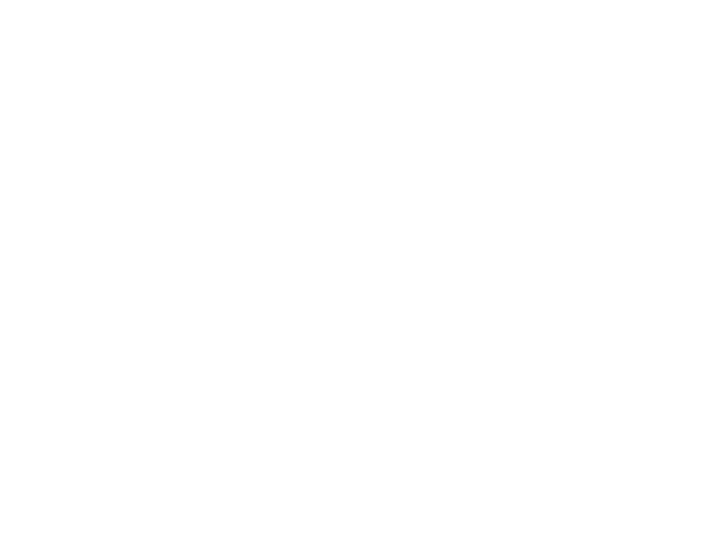 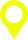 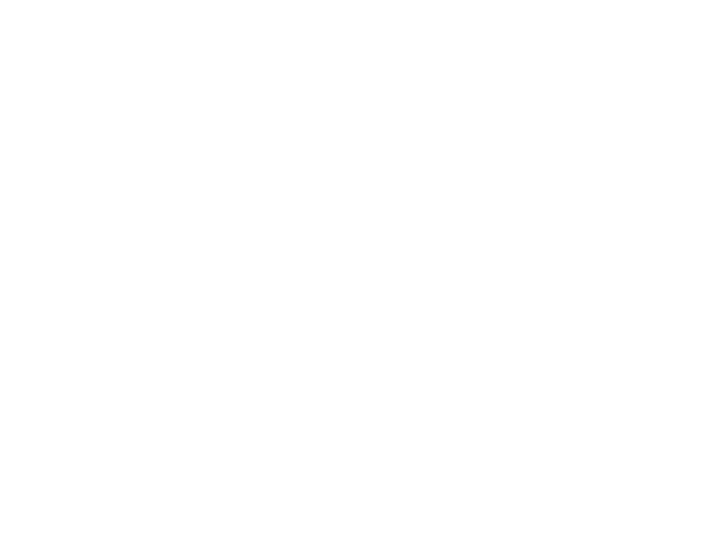 silicon valley
Dallas
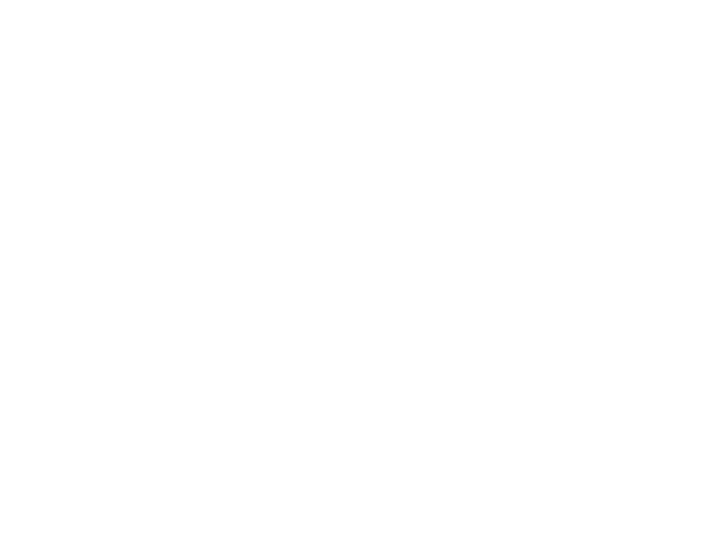 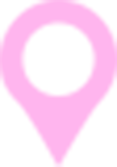 Shengzheng
Singapore
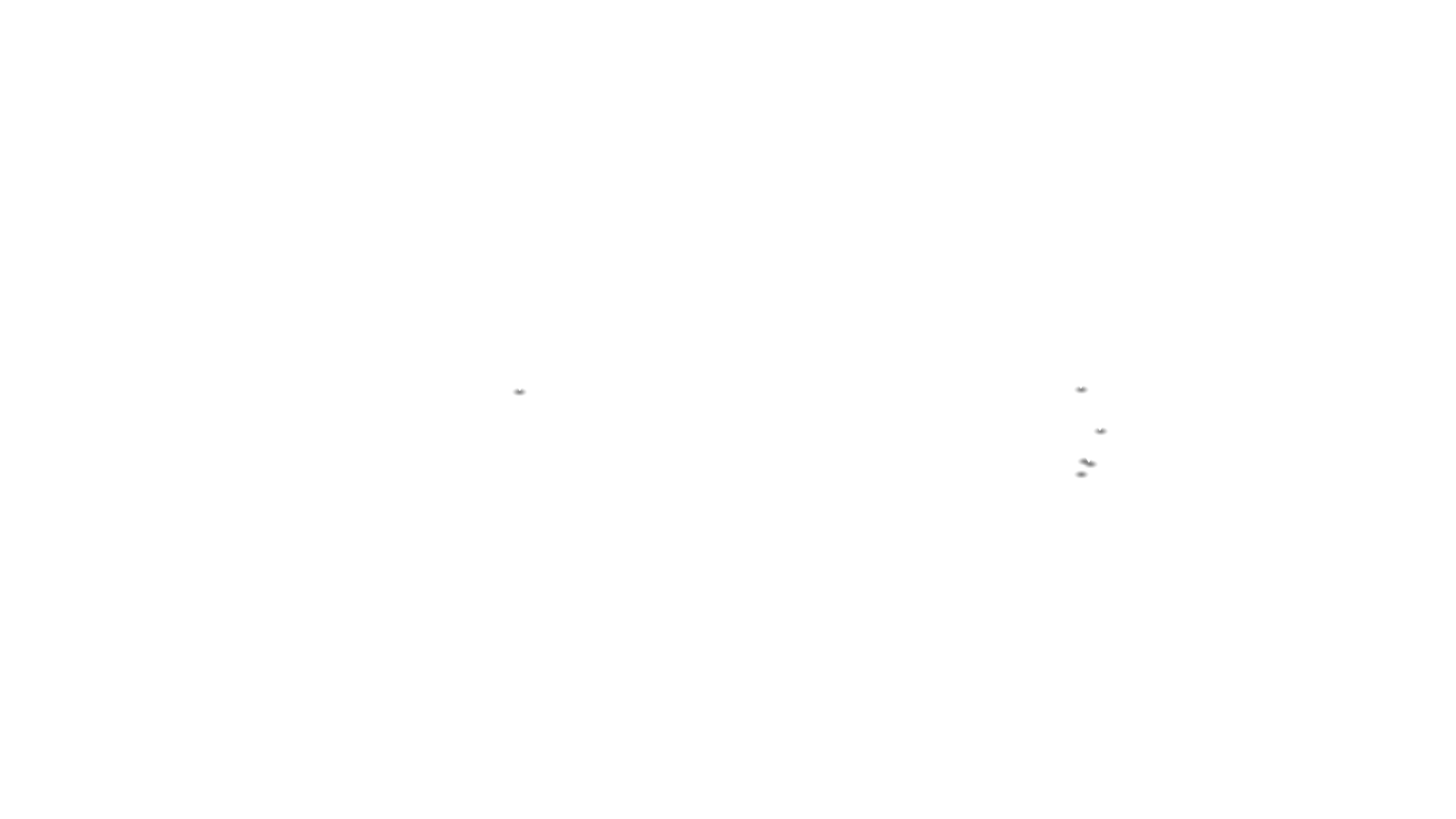 Hongkong
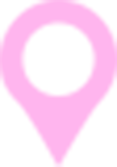 We deployed our DB in America, Europe ,India ,Southeast Asia  Japan , Korea ,and China.

 more than 60 AZ and  more are on the way

Self-build IDC and Cooperating IDC
St.Paul
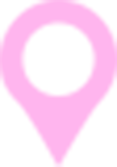 Sidney
01
02 Some Typical industry and users
Some of our Industry
Government : Fanhill Audit Bureau, Jiangshu Public Security Department
Manufacturing: NIO Car (https://www.nio.cn/),SANY (http://www.sanygroup.com/）  
ecommerce: Buy Together (NASDAQ: PDD)    
Gameing: Riot (NASDAQ:RIOT)      37 Game(www.37.com)
Banking: Webank(a chinese bank (https://www.webank.com/))   and   SPD  Bank (http://www.spdb.com.cn/）
Transportation : Mobike(https://mobike.com/cn/)  Sinotrans limited (http://www.sinotrans.com/)
Finance and Insurance:   Taikang Insurance(http://www.tk.cn/)   ,Aixin Life ( http://www.aixin-ins.com/)
Retail Trade :Westfield, Carrefour China
Educational Services : EF Education  TAL Education Group(NYSE:XRS)
Health Care and Social Assistance :Shenzhen Nanshan People’s Hospital  ,Medbanks (https://www.medbanks.cn/)
Accommodation：WeHotel   Four Seasons
Tobacco：YunNan Tobacco，China Tobacco
Meteorology: Guangdong Meteorological Service, Public Meteorological Service Center
Real Estate: COUNTRY GARDEN（HK . 2007 ）,  CR LAND (HK 1109)
…
[Speaker Notes: Website. nio.io. NIO (Chinese: 蔚来; pinyin: Wèilái) is a Chinese automobile manufacturer headquartered in Shanghai, specializing in designing and developing electric autonomous vehicles. The company is also involved in the FIA Formula E Championship, the first single-seater, all-electric racing series.


Westfield （their wecaht  Official accounts. ）]
Some of our typical users
Traditional Transactions：

1  Aviva  (Britain Insurance Company)  
2  Riot Games (A  well-known company  for its’ League of Legends)
3  EF Education (A Famous Education brand)
4  Epic Game (A company developed the fashionable Game “Fortnite”)



Distributed Database
1  Shenzhen Metro (Shenzhen the socalled chinese Silicon Valley)
2  McDonald's China Online (used in a facial payment business)
3  RootCloud 
4  State Taxation Administration
DB Engine
(siave)
DB Engine
(master)
DB Engine
(slave)
Wallog
Sync
Wallog
Sync
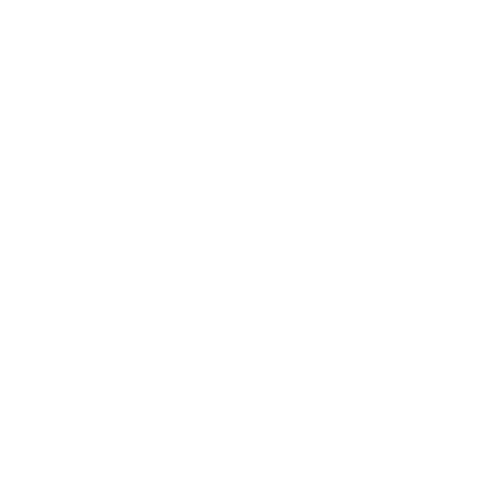 CynosFS
CynosFS
CynosFS
db instance
manager
Block APL
Block APL
Block APL
storage
service
storage
service
storage
service
seg
seg
seg
seg
seg
seg
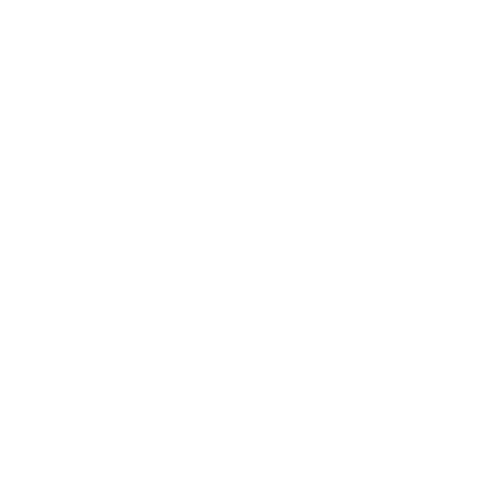 seg
seg
seg
seg
seg
seg
storage cluster
manager
Cold Back up Storage
Architecture of CynosDB
Fully Compatible
MySQL
PostgreSQL
Decouple Storage & Compute
Computational storage
Serverless Architecture
Service Oriented Architecture
CBS, COS
VPC, TGW
Hardware & Software
SPDK
RDMA
Architecture of TBASE
GTM：Manage global transaction and object.

Coordinator：the entrance of every，every node give a unit view for user.

Datanode：the node for data store.
Data Forward Bus：the bus of data transmission for
 the whole cluster
Monitoring
Coordinator
GTM
Coordinator
Coordinator
GTM-M
Coordinator
Operation
Transation Info
Global object
Global catalog
Global catalog
Global catalog
Alarm
Data Forward Bus
Audit
GTM-S
Datanode1
Datanode3
Datanode2
Datanode4
Transation Info
Global object
Local catalog
Local catalog
Local catalog
Local catalog
Governance
Local Data
Local Data
Local Data
Local Data
Architecture of Tbase
OLTP
OLAP
Coordinator
Coordinator
Coordinator
OLTP optimizer
OLAP optimizer
Coordinator
Datanode1_s1
Datanode2_s1
Datanode3_s1
Datanode2
Datanode3
Datanode1
Column store
Column store
Row store
Row store
Row store
Column store
Row store
Column store
Column store
Column store
Row store
Row store
从OLTP节点复制到OLAP节点，实现行存储到列存储的转换
parallel  OLAP executer
select * from tbl_a, tbl_b where tbl_a.f1 = tbl_b.f2;
TBL_A(f1— distributed  column, f2)
TBL_B(f1-- distributed  column, f2)
CN
TBL_A.f1 = TaBL_B.f2
Parallel node
DN2
DN3
DN1
TBL_A.f1 = TBL_B.f2
TBL_A.f1 = TBL_B.f2
TBL_A.f1 = TBL_B.f2
Postmaster
Postmaster
Postmaster
WAL writer
WAL writer
WAL writer
Collector…
Collector…
Collector…
Shared memory
Shared memory
Shared memory
processes
processes
processes
Parallel processes
Parallel processes
Parallel processes
TBase TPC-DS performance test
TPC-DS Test 3 times of performance
TPCC Throughput （TPMTotal）
Through the scale of  cluster,TPCC has a linear growth 10 million
350
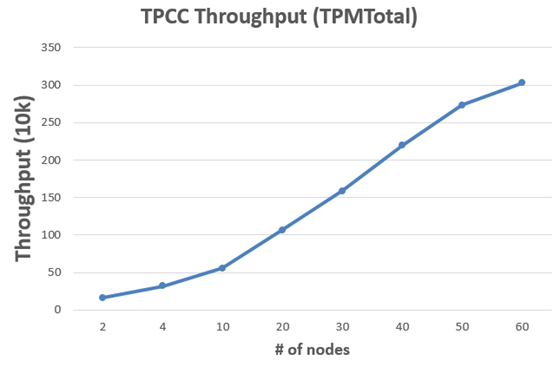 300
250
Throughput （10k）
200
150
100
50
0
2
4
10
20
30
40
50
60
# of nodes
TDSQL Architecture
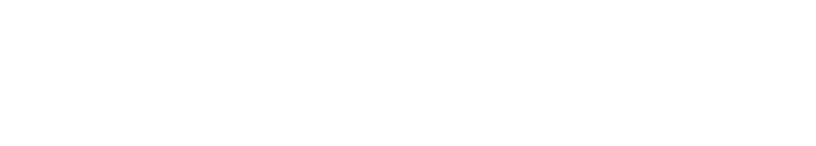 zookeeper
Console
LVS/HAProxy
Data collection
proxy
monitor
API &OSS
mysql
agent
mysql
mysql
scheduler
agent
agent
hadoop
xtrabackup/binlog/slowlog/errlog
kafka
SQLAudit/mulit-source sync
TDSQL Scale out
Hash
Logic tables/Physical tables
Traits
Limitations
It supports global order by, group by, and limit operations;
It supports aggregate functions, including sum, count, avg, min, and max (but not other aggregate functions)
It supports cross-set joins and subqueries
It supports global unique fields and sequence
It supports distributed transactions
It supports two-level partitioning
It provides specific SQL statements for querying configuration and status of the entire cluster
Custom functions, events, and table spaces 
Views, stored procedures, triggers, and cursors 
Foreign keys, self-built partitions, and temporary tables
Compound statements such as BEGIN END, LOOP, and UNION 
SQL statements related to master/slave synchronization 
SQL statements related to authorization(do it on the web console)
Physical tables
Logic tables
p0
p1
p2
p3
pn
Scale out and rebalance
Switch the route
4
3
2
1
A
A
A
A
SQL Engine
SQL Engine
SQL Engine
SQL Engine
B
C
SQL Engine
SQL Engine
SQL Engine
SQL Engine
D
E
SQL Engine
SQL Engine
SQL Engine
SQL Engine
F
G
G
New Shard G
New shard G
1.   When you scale out，The System will estimate all the workload of every machine, and find out the most busy ones.
Based on the configuration of  new node G, move the data to it from the nodes mentioned before.
3.    you can write and read the old node  except the time of verifying data between A and G
4.    In the end ,switch route and delete data.
Tencent Payment Business
Inner request
Outer request
Outer request
Inner request
GSLB
Shanghai
Shenzhen
nginx
nginx
nginx
nginx
Route of different business
TSM
Midas门户
nginx/cgi
nginx/cgi
Access Layer
NCS
Configure
boss
boss
portal
portal
mp
mp
drm
drm
Logic Layer
Ncs services
account
account
channel
channel
NCS
tdsql API
hold API
tdsql API
hold API
More than 100 million order a day

Billions of payment

More than 2000 node 
Across the AZ and Region
tdsql proxy
hold agent
tdsql proxy
hold agent
Account
Order
Account
Order
storage layer
M
S
M
S
sync
[Speaker Notes: 1、API路由控制
2、offerid/业务代码转发
3、NCS下发

Marketing system]
SWIFTPASS   The Most Popular Wechat Payment Channel
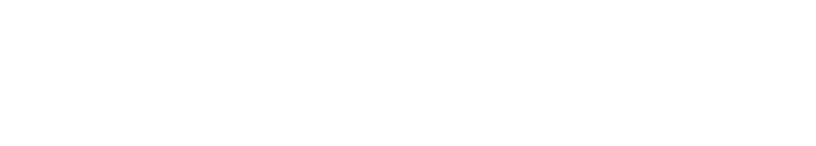 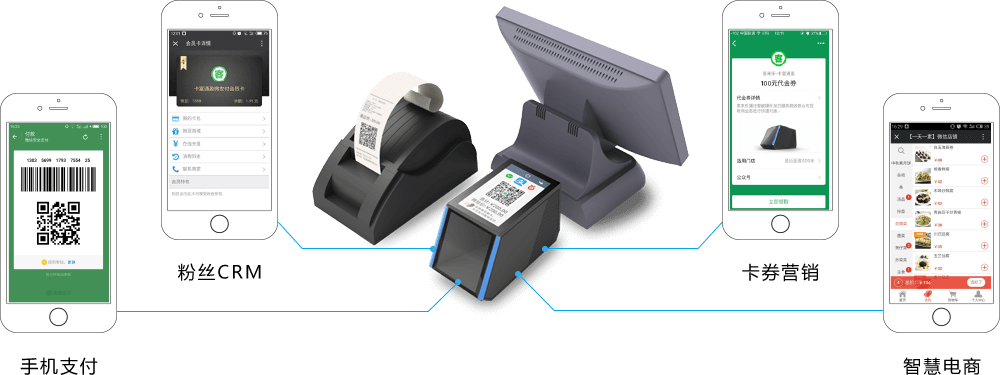 Store 
Outlet
Shop…
Store their kernel data in TDQL
30+ million order every day
Strong consistency data
Group shard architecture

2 instances，with 8 shards for them
12.8TB data
1500 TPS
Store the data in TDSLQ 450 days.
The firewall
The firewall
The firewall
The firewall
Risk Control
Risk Control
Risk Control
CGI
CGI
CGI
Logic Server
Logic Server
Logic Server
TDSQL
TDSQL
Multidimensional scale
Shard capacity
32        4
3          128
Shard number
5        0
Replica number
Key differentiated features
Redis 4.0 Cluster
Tcaplus
proxy
R/W Splitting
A K-V Store stem from Tencent Game
shard2 
replica2
shard1
Replica 3
分片2 2
More than 10 millions QPS for the cluster and 4TB data in memory
Scale in 3 dimensions 
Scale without disconnection
Coroutine +Multithread
Cache  --LRU- SSD
memory use  rate increase by 20+%
Availability :99.99%
DTS
Metadata
1.DTS  configure
2.execution plan
3.Mission dispatch
4.Controlling command
5.Status information
DTS Master
Heartbeat
Load Controller
Load Controller
Heartbeat
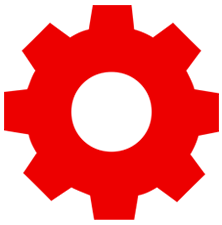 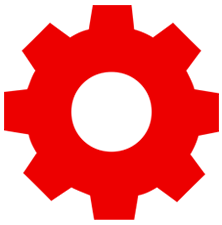 Dumper
Loader
Controller
Controller
First
Extractor
destination
source
Store
Rewriter
Importer
Filter
increment 
 export
[Speaker Notes: DTS管理组件（DTSMaster）：
管理整个DTS的执行周期，保存以下信息：
1、DTS配置信息：包括源目的数据库类型，地址，库表信息
2、执行计划：分析迁移库表类型、主键信息，指定迁移计划
3、任务调度：DTS任务会被调度到一台中转机运行，调度算法会根据源实例数据量，中转机正则运行的任务数、磁盘容量来选取负载最小的中转机
4、控制命令：根据Dumper、Loader上报的状态信息，下发相关控制命令（流控，暂停等）
5、状态信息：保存DTS迁移任务详情（库表迁移进度、备份对应的log位点等）

监控（Monitor）：
监控源、目的实例的负载情况，上报给DTSMaster

全量导出（Extractor）：
对源库存量数据进行多线程并发导出

数据转换（Rewriter）：
根据用户配置对库、表、列进行转换

数据导入（Importer）：
将UTL格式的日志转换成目标语句导入到目标数据库

负载控制：
Monitor周期采集源、目标实例的状态值，上报给DTSMaster；
DTSMaster判断是否超过用户设置的阈值，如果超过则降低QPS，避免影响业务；]
DBBrain-DB operations
slow log statistics


Daily patrol report
7*24 diagnosis


All log analysis
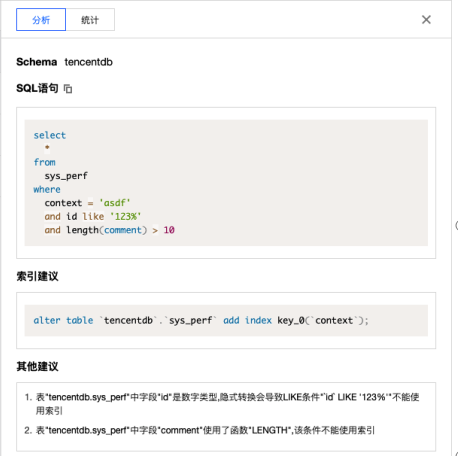 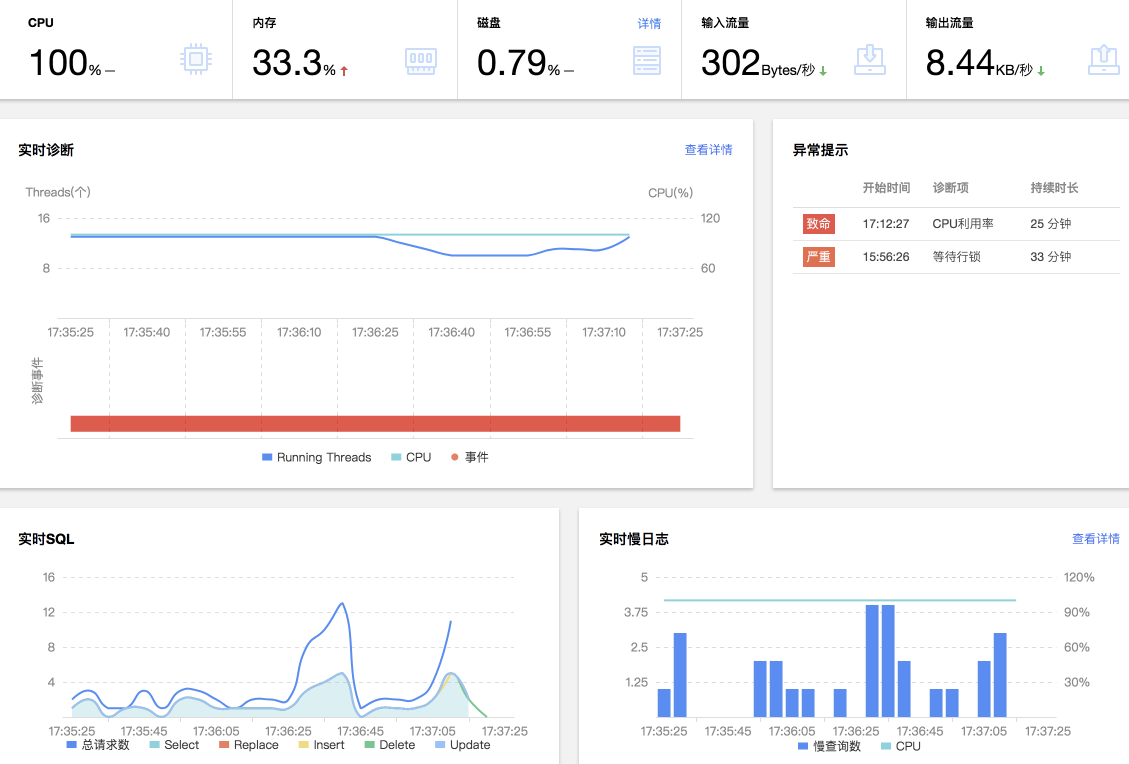 01
DBbrain framework
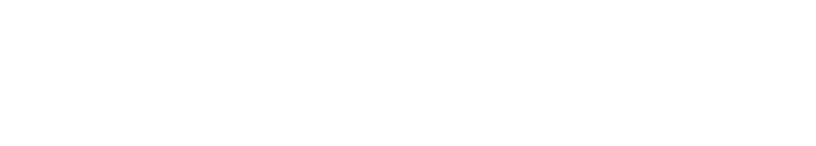 console
Mini program (wechat)
Special problem
Error log
CDB Tuning
training
Suggestion
output
Session Ana
Diagnosis pattern
feature data
SQL Check
anomaly
algorithm
Performance data
Health report
pattern
relevance
Real time diagnosis
trend
SQL OPT
stream computing
EX
EX
EX
Resul feedback
TDB connector
Transaction ana
message queue
Dead lock
Machine Monitor
Net Monitor
DB
 Monitor
Agent
Slow log
Audit log
MySQL
Redis
MongoDB
PostgreSQL
TDSQL
SQLServer
01
Operations in your hand
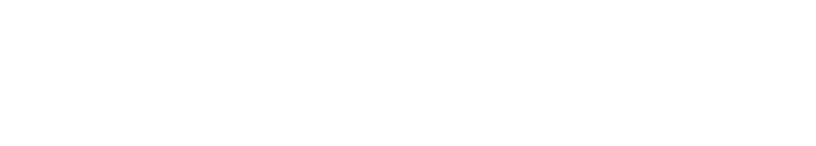 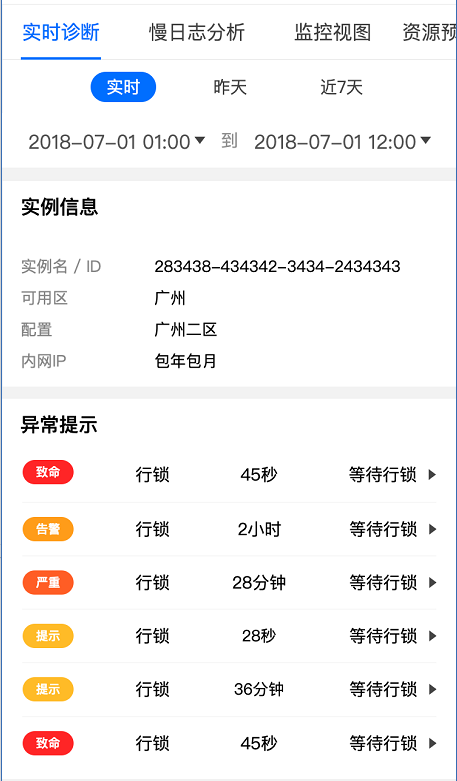 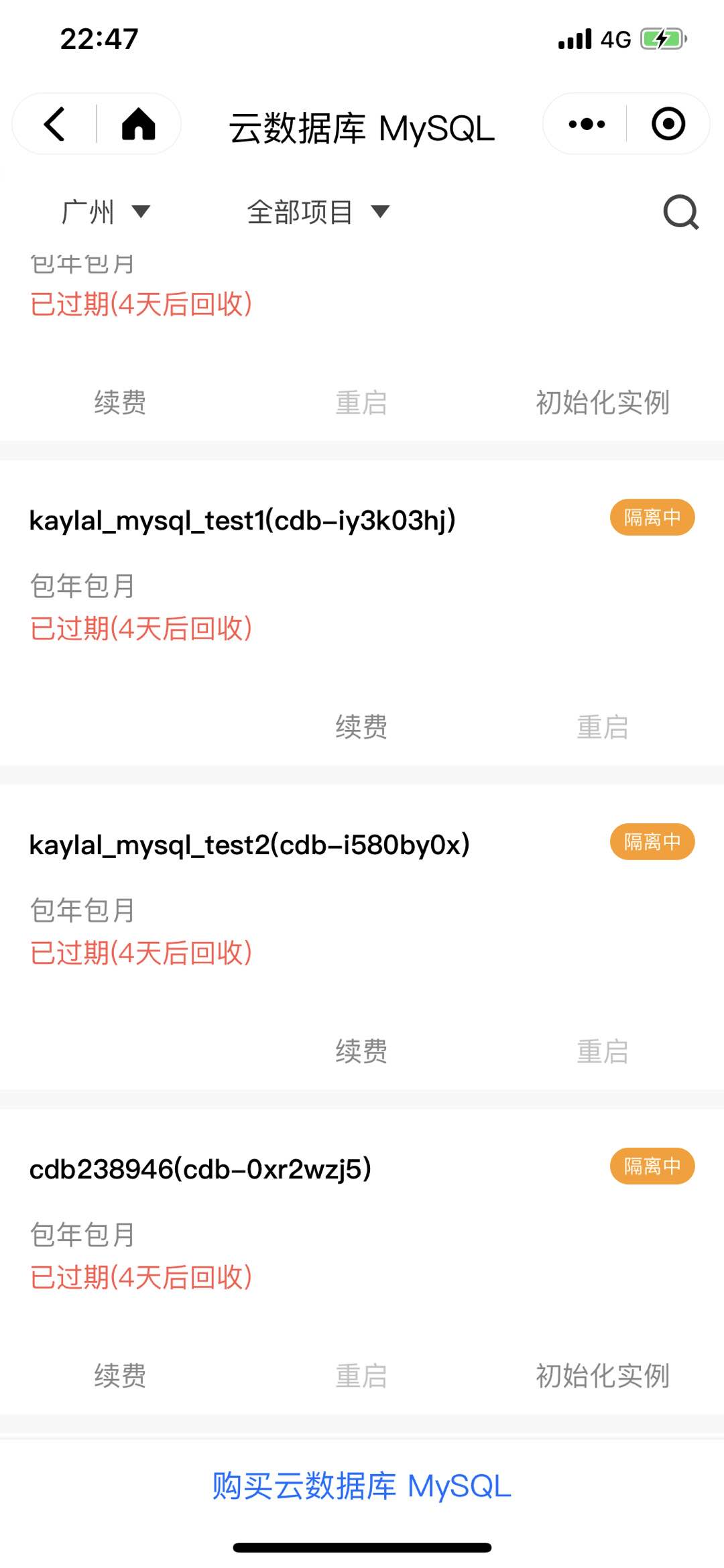 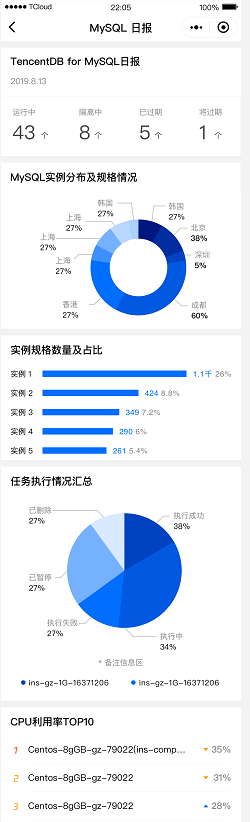 Health report



Realtime diagnosis


Database Management
01
04 Some of our plan
CDBTune
多种数据库类型插件式嵌入
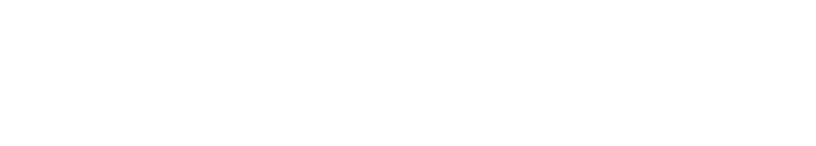 DBBrain
前端展示
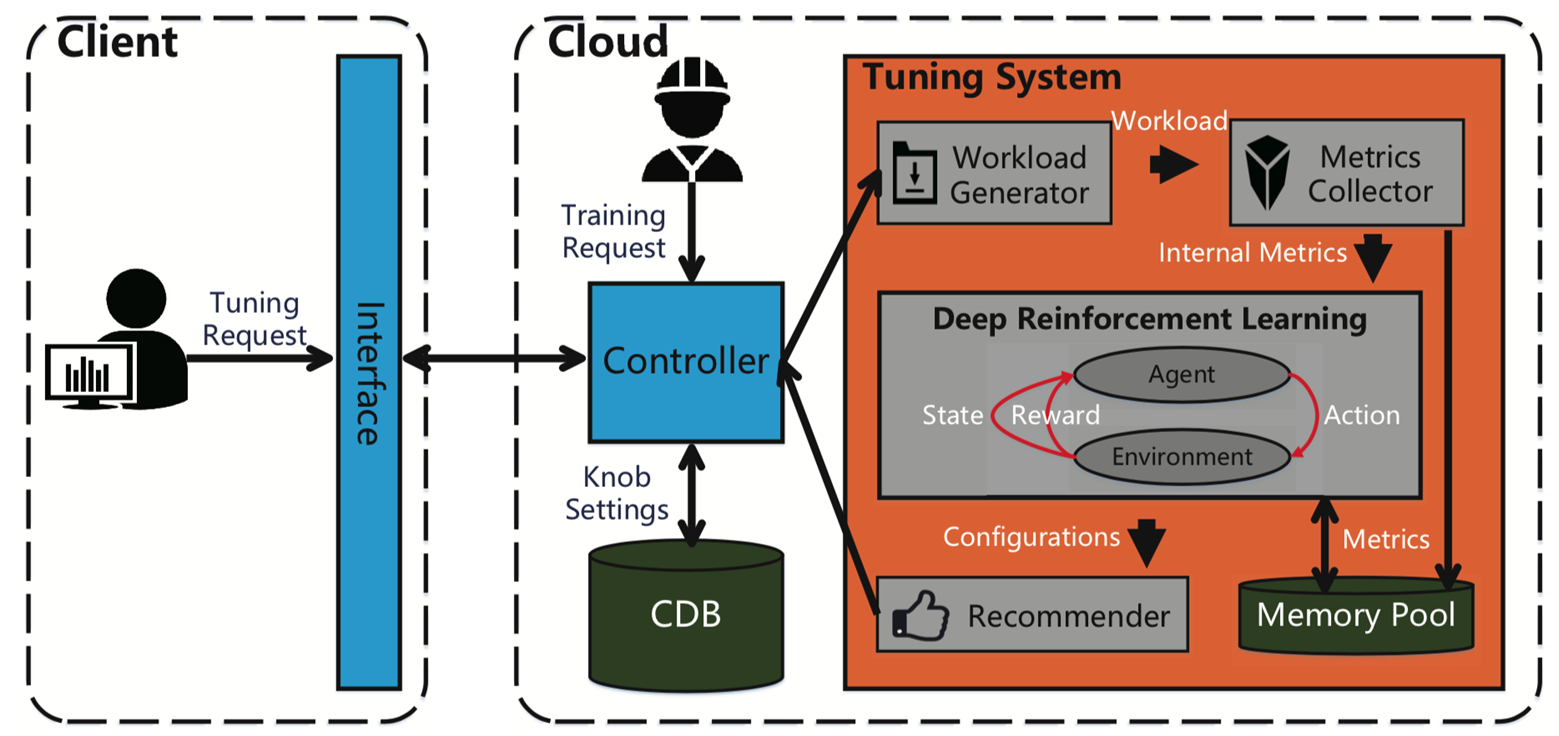 接口层
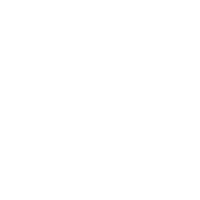 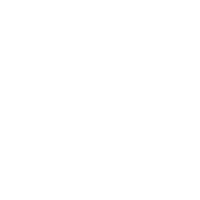 MySQL

Diagnosis
Redis
Mongo
Other
01
Redis hyprid storage
Cost
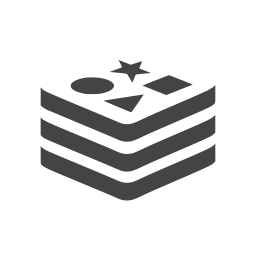 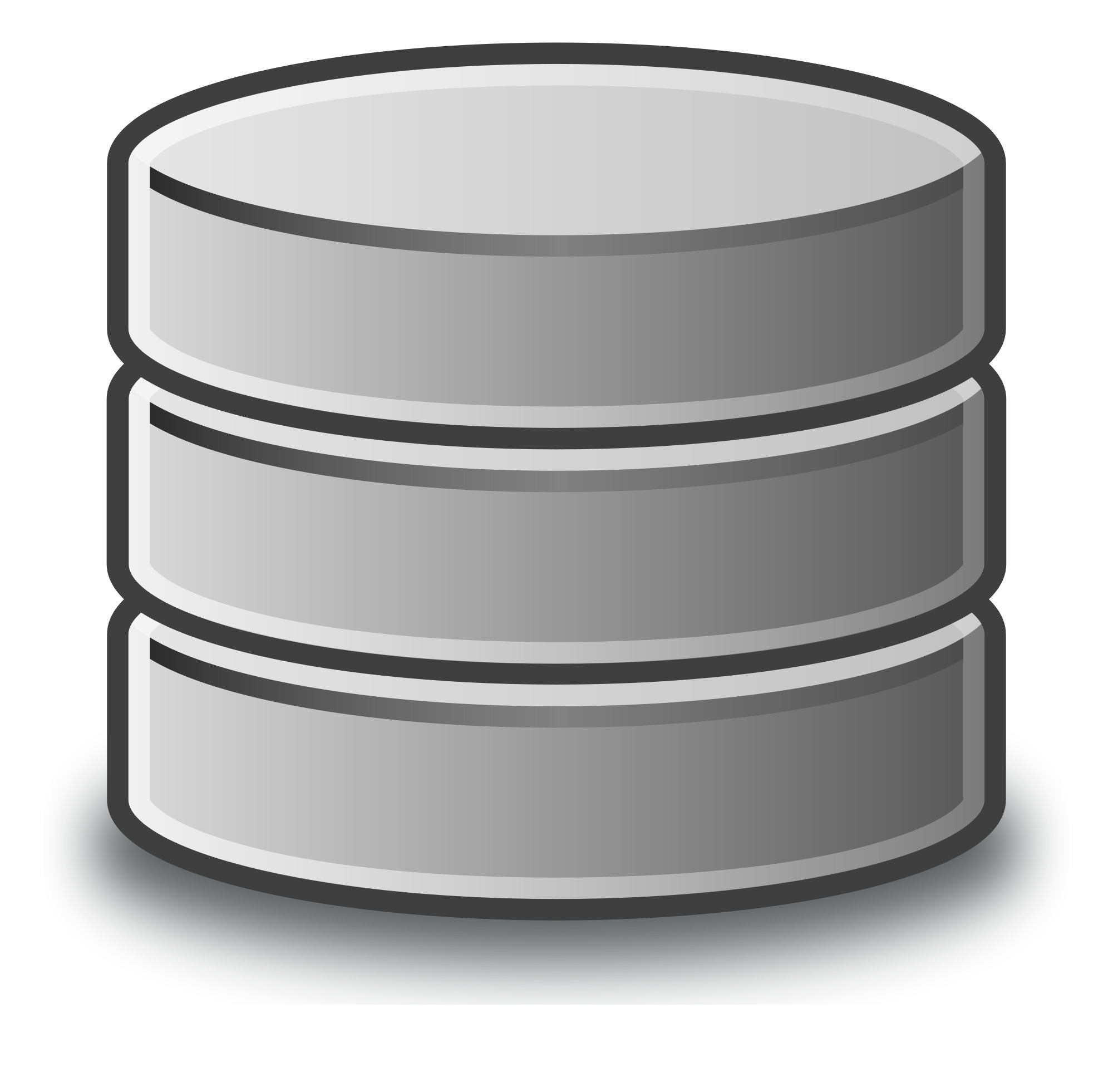 Storage
Redis
Tendis
Serverless
Hot data
Cold data
Memory:Redis
SSD (RocksDB)
Easy to use
All data
The  architecture of TDSQL V3.0
client
SQL
TDSQL3.0
Thread pool   coroutines
Based on MySQL 8.0
Share nothing  
Separate the computing layer and storage layer

Not just grammer ,but also function Stored procedure and trigger
SQLEngine
Control
GTM
Control
Range hash
P0
P0
PB0
P0
PA0
PB1
P1
PA1
P1
P1
PA2
P2
P2
PB2
P2
P3
PB3
P3
PA3
P3
P4
PA4
P4
P4
PB4
[Speaker Notes: Proxy的线程池模型需要优化成协程模型
Proxy的SQL兼容性工作量还非常大，需要寻找更好的方案
基于shard key的对于开发人员来说存在一些负担，而且不利于olap的场景
在去IOE的形势下，经过几年的培育，客户已经对分布式数据库产品形态非常认可，在具体的数据扩容方面会觉得能自动的数据迁移看起来更cool一点，而咱们的设计看起来更为保守，噱头不够。
3.0架构的目标
因此接下来一方面需要继续对2.0的进行投入，以巩固我们目前的优势，另外为了提高产品竞争力，需要开启新一轮架构优化3.0，以解决上述问题，更好地服务好我们的客户。对于3.0，希望咱们的产品特色如下：
分布式share nothing的架构，计算层和存储层分离，每层可以独自伸缩
数据高一致性，健壮的分布式事务处理机制
单个集群规模的容量可以做到PB,EB级别
所有的节点支持多写，提供更好的性能
100%兼容MySQL的SQL语法功能，包括存储过程，函数，触发器等高级特性，降低从Oracle等传统数据库迁移到分布式数据库的门槛
普通的硬件配置，物理机，虚拟机，公有云，专有云都支持
两地三中心，跨中心多活等
行列混存，除了oltp之外，更好地支持ap场景
适用场景广泛，核心的交易场景，如支付，交易，订单等；hbase的场景；时序数据库的场景等
冷热数据分离
多租户支持
3.0的架构
为了解决2.0的不足，但是又保持良好的扩展性，所以会继续坚定地走Google Spanner这种技术架构，只是将各层的技术实现做一些改造，核心的架构图如下所示，外观看起来跟2.0是比较类似的。
 
具体的实现层面会有不少差异，主要体现在以下的方面：
Proxy层升级为SQLEngine层，基于MySQL8.0的SQL层进行改造，将原来的多线程框架换成协程框架，将底层的InnoDB引擎层换成分布式的存储引擎，移除各种有状态的信息，如锁，binlog性能优化，本地的表结构等信息。需要持续优化的是分布式的查询计划处理，下推逻辑，路由逻辑，与分布式引擎交互的逻辑等。
调度模块新增一个GTM功能，负责提供全局时钟服务，目前基本开发完成，在32逻辑cpu的情况下，通过raft构成的3节点组能提供200w/s的tps.
分布式引擎不再采用基于hash的多实例的MySQL+Innodb，而是去掉事务和SQL信息，用基于rocksdb实现一个自动range分裂的纯分布式的存储引擎。在这里需要实现基于raft协议的数据一致性同步，基于版本号的并发读写，增减节点自动进行容量伸缩，流量调度等特性。]
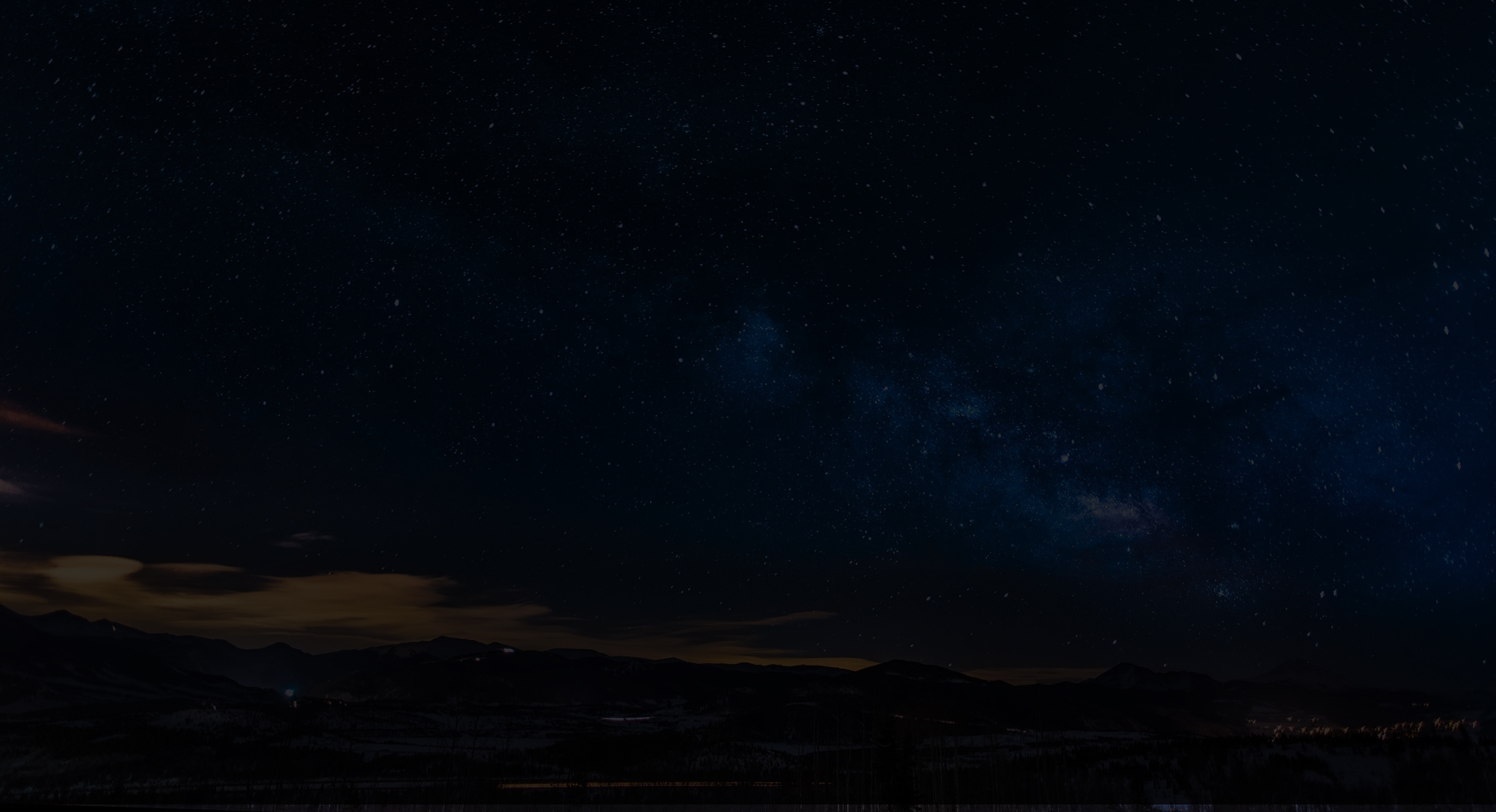 THANK YOU!
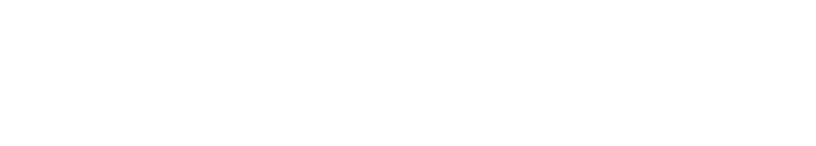 Error log
training
feature data
anomaly
algorithm
Performance data
pattern
relevance
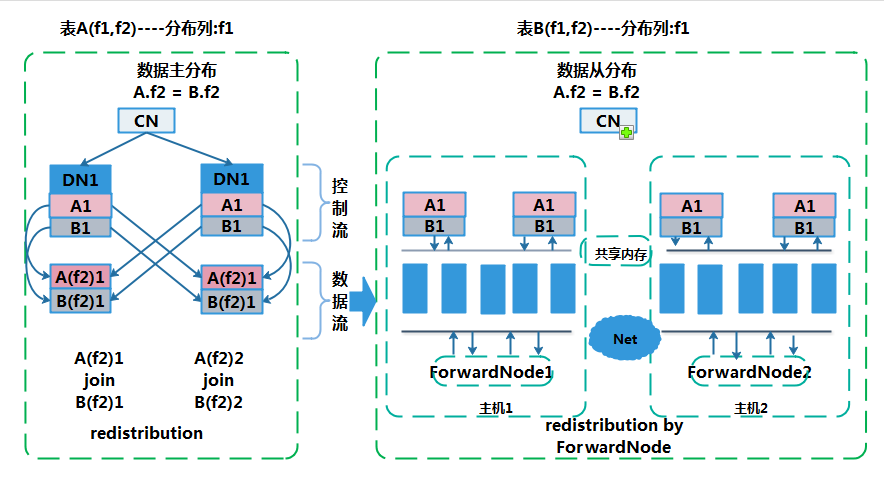 trend
stream computing
parallel  OLAP executer
[Speaker Notes: 1.其他MPP数据库的做法是DN 与 DN 之间是需要相互创建连接来完成数据重分布，根据本地存储的shardmap把需要进行join的数据拉到内存.我们以 200 台 DN ，100 并发查询，简单的计算一下单节点对外创建的连接数 为 （200 -1 ） * 100 = 2W 连接.这只是对外的连接，算上其它节点连进来的话，就会有 4W 个连接。2.增加了 FN 专门用于网络转发，连接数降低了，扩张性和并发度自然也就提高了。3.简单的理解就是：之前只能扩展到200台，是因为之前的数据重分布在这个规模的集群会导致单节点连接数很高，现在我们把数据重分布的单机和单节点的连接数降低了，所以，就可以横向扩展了]
超大规模集群支持
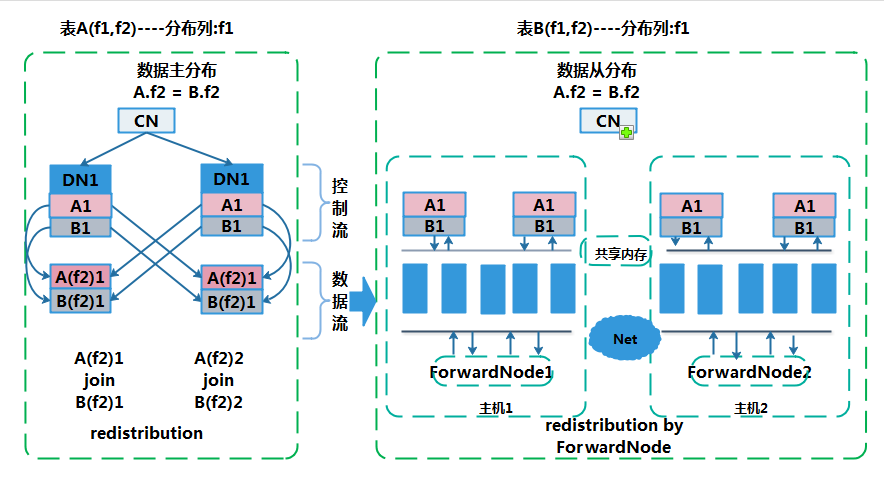 [Speaker Notes: 1.其他MPP数据库的做法是DN 与 DN 之间是需要相互创建连接来完成数据重分布，根据本地存储的shardmap把需要进行join的数据拉到内存.我们以 200 台 DN ，100 并发查询，简单的计算一下单节点对外创建的连接数 为 （200 -1 ） * 100 = 2W 连接.这只是对外的连接，算上其它节点连进来的话，就会有 4W 个连接。2.增加了 FN 专门用于网络转发，连接数降低了，扩张性和并发度自然也就提高了。3.简单的理解就是：之前只能扩展到200台，是因为之前的数据重分布在这个规模的集群会导致单节点连接数很高，现在我们把数据重分布的单机和单节点的连接数降低了，所以，就可以横向扩展了]
强大的数据治理方案---数据分片与分区
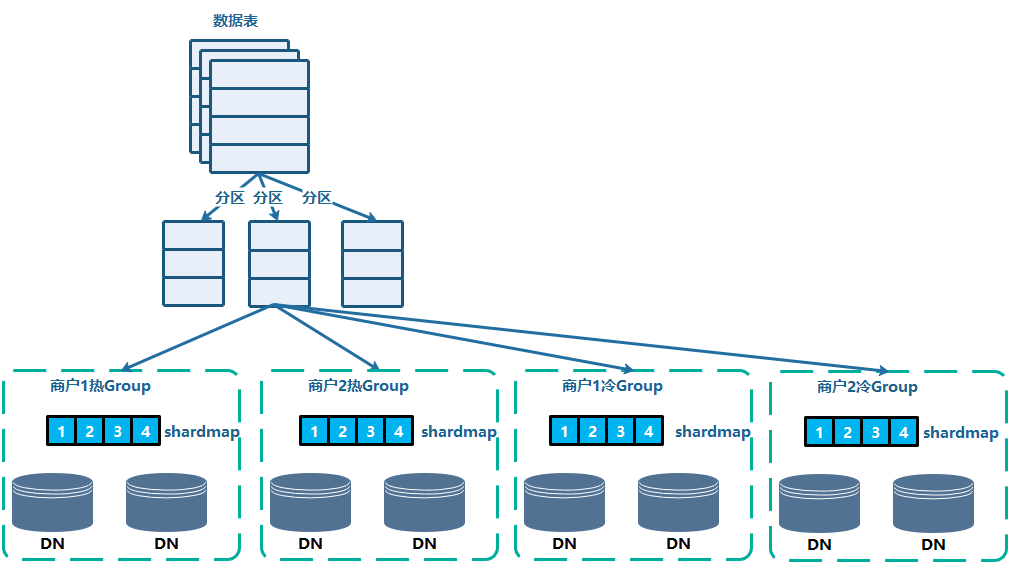 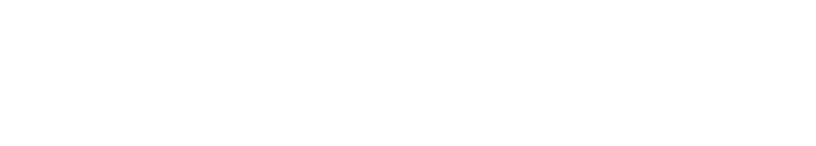 DBbrain核心功能-性能优化
遵循编译优化器规则
计算代价和成本
遵循各类引擎规则

索引+重写 相结合
融合各种优化经验
SQL自身不够优质，相同逻辑重写
SQL优化
资源配置
参数调优
不只有SQL优化
资源配置最优化组合
数据库参数智能调优
01
强大的数据治理方案---数据防倾斜方案
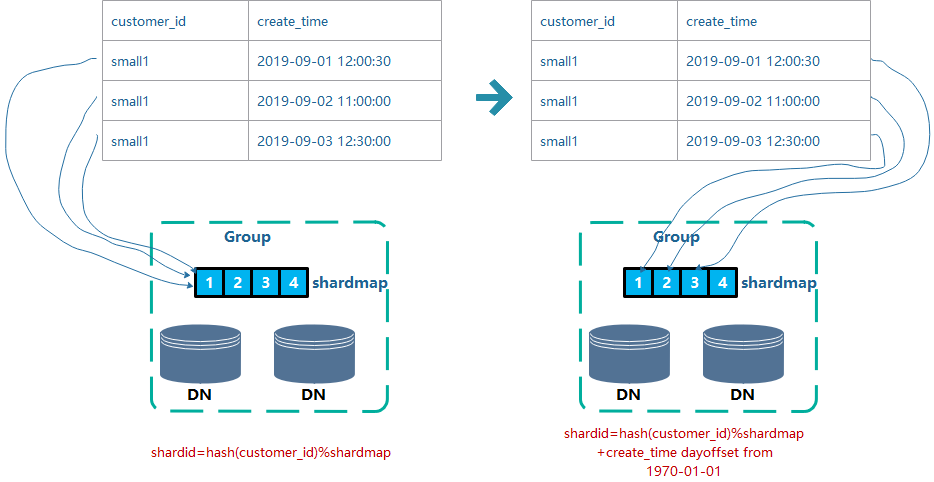 分布式事务支持---2PC
第一阶段：事务管理器要求每个涉及到事务的数据库节点预提交(precommit)，并反馈是否可以提交。

第二阶段：事务管理器要求每个涉及的数据库节点要么提交数据，要么回滚数据。
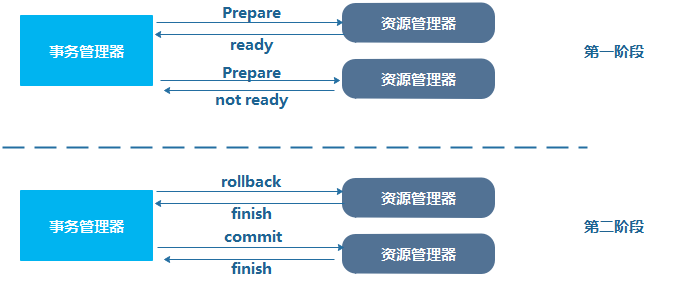 需要解决的问题:
资源阻塞问题：残留的存在prepare状态的两阶段事务仍然持有一些资源锁，这将会阻塞之后对部分数据的访问和更新操作。

数据不一致问题：数据不一致问题集中体现在第二阶段的故障场景中。当两阶段提交事务出现了部分commit部分prepare，那么更新数据在部分commit的节点可见；当两阶段提交事务出现了部分commit部分rollback，那么数据在所有节点出现了不可恢复的不一致状态。

参与节点宕机问题：当出现协调节点宕机的情况，即便是有做了主备倒换，产生了新的协调节点，参与节点中的异常两阶段事务将一直残留下来。
[Speaker Notes: (1)内核处理机制上：这个部分我们做了两件事，第一，在两阶段事务执行过程中记录信息，用于恢复残留两阶段事务；第二， 避免进入“Commit Prepared”的两阶段事务在所有参与节点回滚该事务。
（2）在异常处理上：TBase提供了一个两阶段事务的自动处理工具，在系统监测到残留的2PC事务时，运行工具来处理系统的两阶段事务，保证业务的正常运行。通过访问残留两阶段事务的信息，来判断其在各个参与节点中的状态，根据事务的全局状态，我们对其进行异常事务清理，最终使得数据恢复至全局一致状态。]
TBase 典型场景—HTAP超融合处理系统
数据资源管理系统
元数据管理
数据量统计
BI报表
FTP文件服务器
返回5k+记录，1.3秒
TBase汇聚库
大数据平台离线计算
数据抽取6w条/s
关系数据库
实时入库效率：10w条/s
ETL
1亿记录关联，3秒返回
消息中间件
操作日志写回TBase
关联查询
…….
其它数据源
毫秒级返回
Datanode节点*24个，
存储共计150TB+
智能模型构建
实时点查询
注：原Oracle RAC支撑数据量到300亿数据，计算和查询的时候已经到达瓶颈，超时宕机的场景频发，入库速率极限值使用Oracle只能达到3000条/秒
Typical Industry
Retail
Bank
Securities
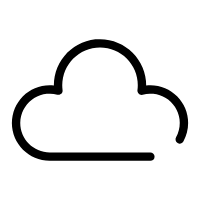 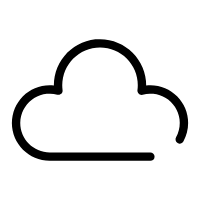 Bank
e-commerce
Insurance
Manufacruring
Insurance
40+
1000+
Government
Internet Finance
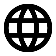 Games
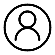 Games
Public Cloud
On Premise
Retail
Payment
The first internet bank –webank
300+ sets

1800+ instance

PB level storage

Hundreds of kernel system

Peak TPS 100 thousand 

360 million trading volume
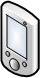 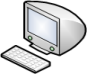 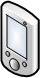 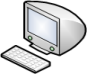 INTERNET
CDN
CDN
CDN
Intercity
DZ
IDC
Online Network
DZ IDC
DMZ
DMZ
Dev
IDC
Test
IDC
Tencent network
Office network
Business system
deposit business
Clearing system
Facce recognition
…
loan business
business platform
Credit card
safety  control & big data
traditional financial module
New financial module
[Speaker Notes: demilitarized   zone]
The DCN Architecture of WeBank
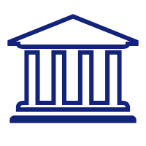 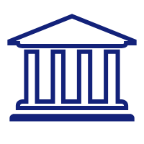 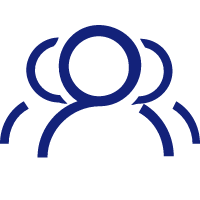 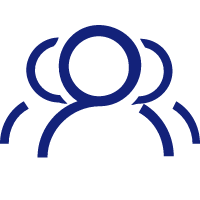 DCN(Data Center Node) include  access ,logic, and storage layer 
Every DCN in charge of  fixed number of users.
Extend their business through DCN
GNS control the route of DCN
RMB deliver the messages between  all   DCNs
ADM summarize the data and metadata
Internet
Private network
GNS（DCN route management ）
RMB（message bus）
APP
APP
APP
APP
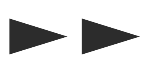 ACCESS
ACCESS
ACCESS
ACCESS
Scale out
DBMS
DBMS
DBMS
DBMS
ADM
DCN2
DCNX
DCN1
[Speaker Notes: 什么是DCN?DCN是微众分布式架构的基础. DCN是一个自包含的单元,可以理解为是一个小型机,你可以把应用层,接入层,存储层全装在里面,但不同的是,我们的DCN是一个逻辑概念,是基于X86的平台服务器搭建.  每个DCN,我们会限定一个可承载的用户量,并根据这个用户量,来设计DCN的软硬件规模. 比如微粒贷,我们可能设置每个DCN就承载500万的用户.

那么问题来了,我怎么知道哪个用户在哪个DCN呢?所以我们需要一个全局的路由系统, 我们叫GNS,来管理DCN的路由信息.

解决了路由问题,还要解决DCN间的通信问题,所以我们还有一个RMB模块,叫可靠消息总线,来负责各DCN间的消息通信.

基于这种整体的架构,我们通过DCN能够实现很好的规模控制,以及很好的水平扩展的问题,所以我们在数据库层,就采用了TDSQL no shard的架构,避免了使用tdsql shard架构带来的一些额外的改造成本.]
The Architecture2
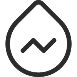 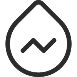 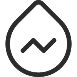 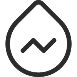 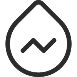 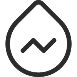 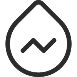 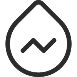 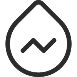 DCN Master
DCN Master
DCN Master
APP
APP
APP
APP
1 Master 3 Slaves 
Sync to 2 slaves  and async to 1 slave
inner city IDC ,RPO=0,RTO in several seconds
More than 99.99% availability
LB
LB
LB
LB
Access
Access
Access
Access
SLAVE2
MASTER
SLAVE1
SLAVE
MASTER
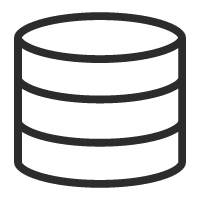 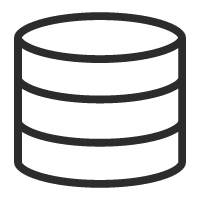 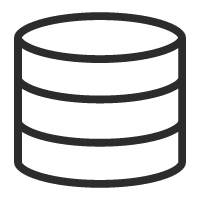 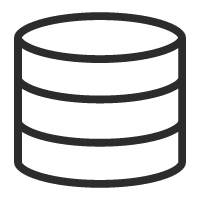 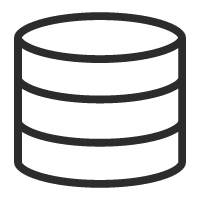 TDSQL
SET1
sync
sync
async
sync
SLAVE
MASTER
MASTER
SLAVE2
SLAVE1
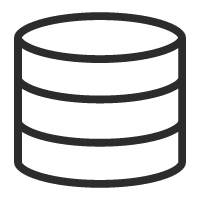 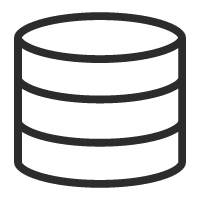 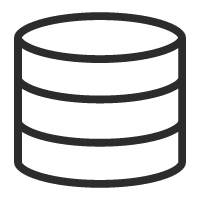 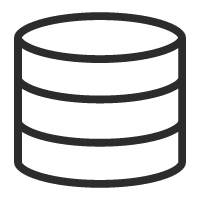 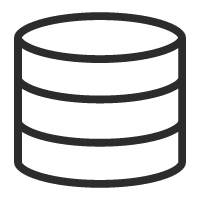 TDSQL
SET2
async
sync
Inner city IDC3
Inner city IDC1
Intercity IDC
Inner city IDC2
Digital Guangdong
Mini program on WeChat
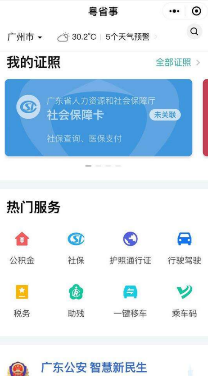 The First 100 days after released

6000+ encryption  tables
266 kind of services 
3.48 million users
100 kinds of certifications
Ana
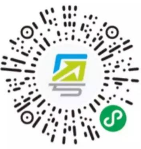 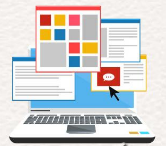 LB
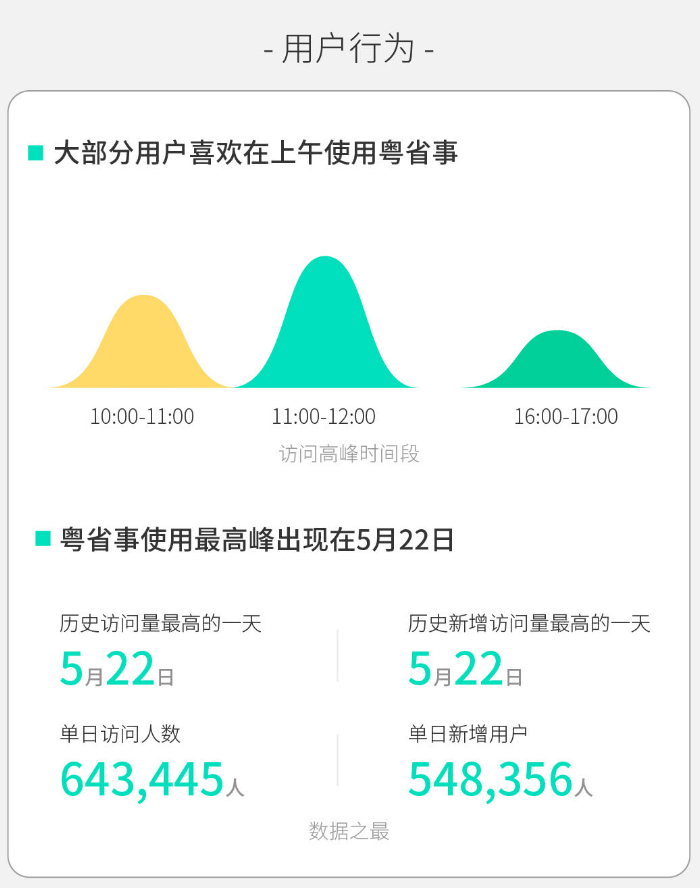 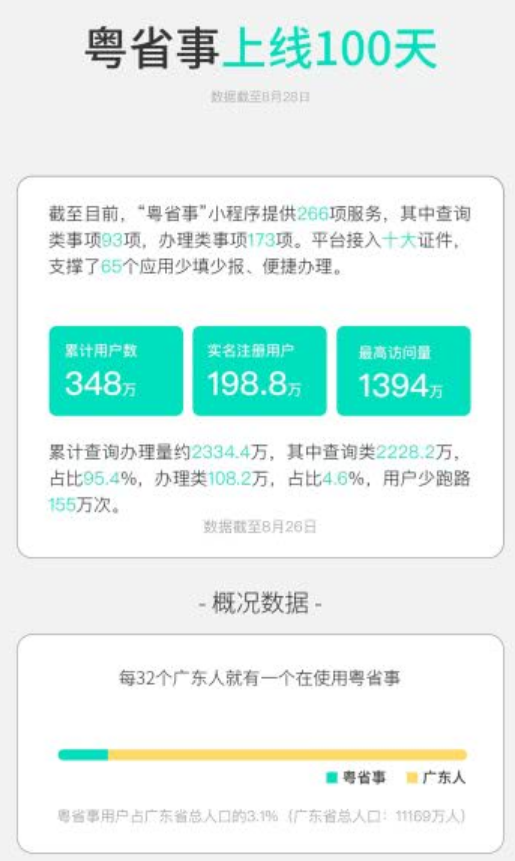 Online office
corporation
personal
public
Data
 synchronization
Handicap service
Tax
ETL
…
certification
…
Trade and Industry
Internet
Government network
Multi source data)
Office platform
Some to the key differentiated features
Performance
Index update：70k/s
The reason of High Performance
select：440k/s
Hardware
Customized Physical Machine  with the latest inexpensive hardware 
Physical Machine :Codename ts85(x86，24 cores(48 hyper-threading cores)，512G Mem ,6T PCIE-SSD)
Or Sh02

Software
Kernel optimization , thread pool …
LTS (Logical Timestamp Service) 11 million QPS
Master
Slave
Slave
The Diagnosis  of Performance
Redundant index
Dead lock
uncommited trx
Request trx processlist
Innodb lock waits
Long session
Slow sql
Connect usage
CPU usage
Data space usage
Table data distribution
…
Resource
Engine
abstraction of SQL 
first appeared time 
last appeared time
count
query time max/min/avg
lock_time max/min/avg
rows examined
...
SQL-Engine
Audit
Audit Log
Audit Strategy
Audit Rule
Check the log
Combine the instance
regular expression
Action 
Let it go
Alarm 
……
……
Include 
Not include 
Equal/unequal to
Client Ip
Execution time
Users…
Scale out
Hash
Logic tables/Physical tables
Traits
Limitations
It supports global order by, group by, and limit operations;
It supports aggregate functions, including sum, count, avg, min, and max (but not other aggregate functions)
It supports cross-set joins and subqueries
It supports global unique fields and sequence
It supports distributed transactions
It supports two-level partitioning
It provides specific SQL statements for querying configuration and status of the entire cluster
Custom functions, events, and table spaces 
Views, stored procedures, triggers, and cursors 
Foreign keys, self-built partitions, and temporary tables
Compound statements such as BEGIN END, LOOP, and UNION 
SQL statements related to master/slave synchronization 
SQL statements related to authorization(do it on the web console)
Physical tables
Logic tables
p0
p1
p2
p3
pn
Scale out and rebalance
Switch the route
4
3
2
1
A
A
A
A
SQL Engine
SQL Engine
SQL Engine
SQL Engine
B
C
SQL Engine
SQL Engine
SQL Engine
SQL Engine
D
E
SQL Engine
SQL Engine
SQL Engine
SQL Engine
F
G
G
New Shard G
New shard G
1.   When you scale out，The System will estimate all the workload of every machine, and find out the most busy ones.
Based on the configuration of  new node G, move the data to it from the nodes mentioned before.
3.    you can write and read the old node  except the time of verifying data between A and G
4.    In the end ,switch route and delete data.
[Speaker Notes: （预计2017年6月份公有云前台可支持）]
The Separation  of Read and Write
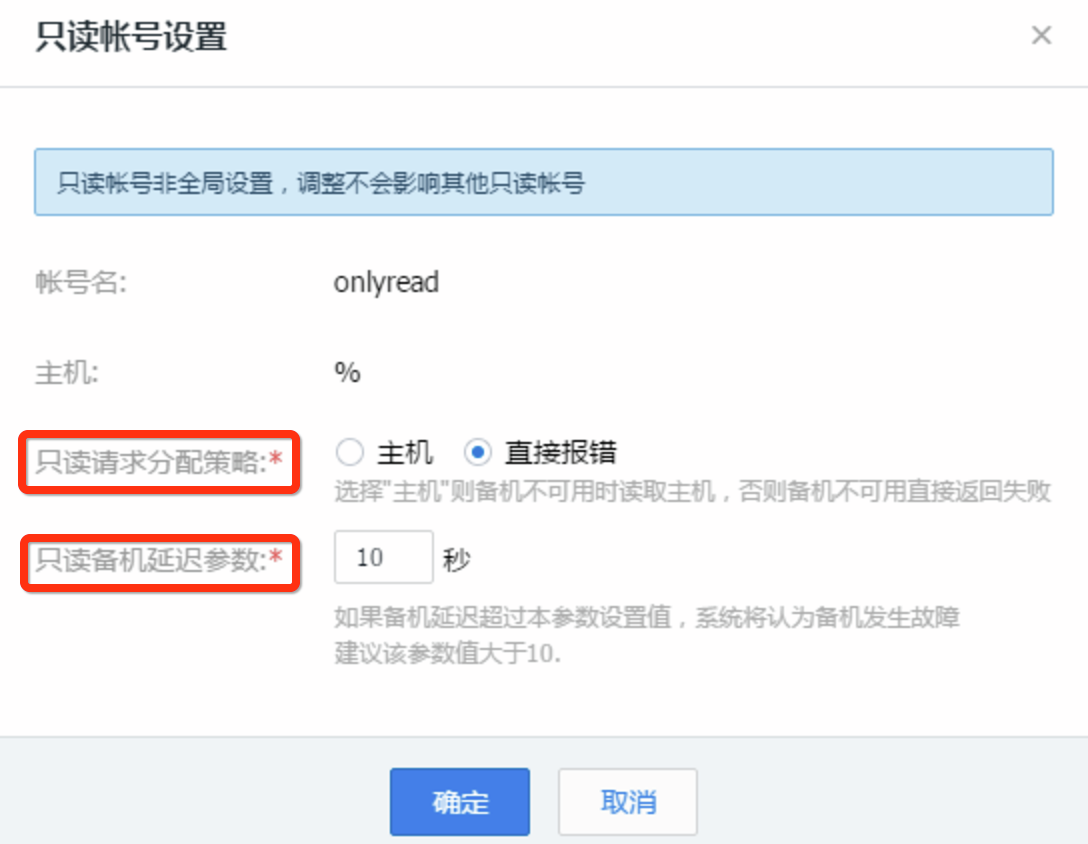 Based on user
Based on analyzing  of transanction
Based on comments
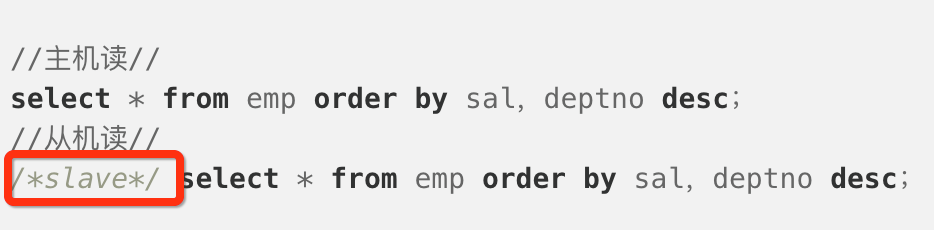 [Speaker Notes: 1.业务代码不用修改
2.灵活的功能，同时能满足客户的时延承诺，不要提供错误的服务]
Hot data update （just in noshard mode）
Set lock status
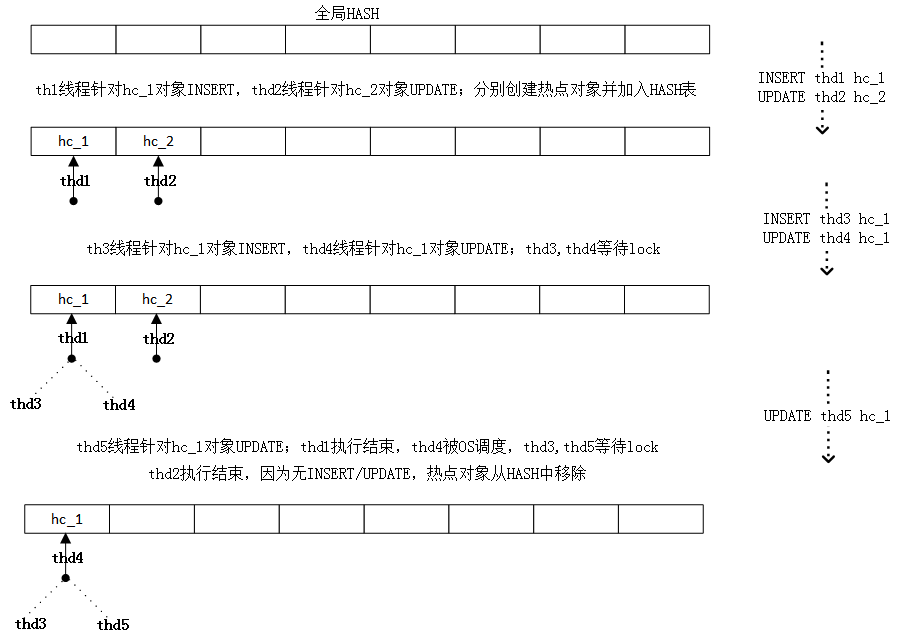 Lock  granularity check
Page lock check
Wait check
Transaction status check
LOCK_MAX_N_STEPS  check
Lock sacrifice
Other ways about hot account
Scattered Lock
Multi-account
Combine the account every day
Kernel problem
Hot data
Delayed account
Just have every log ,and check the Account everyday
1 lock and wait
2 deadlock check
3 single core operation
Other DBMS
Scale your CPU/Mem
Memory DBMS
Services and support
Sales Support

Technical Support   

After-Sales Support Plans 
Standard
Platinum
submit a ticket.
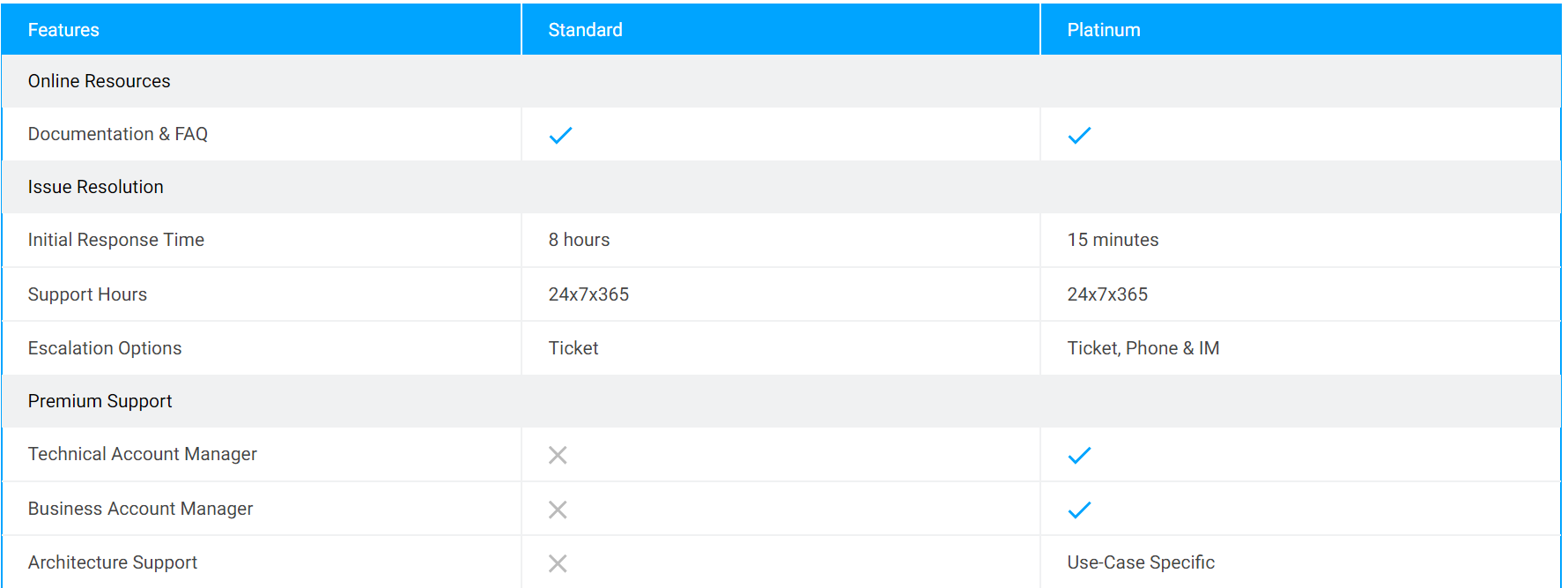 Product strategy
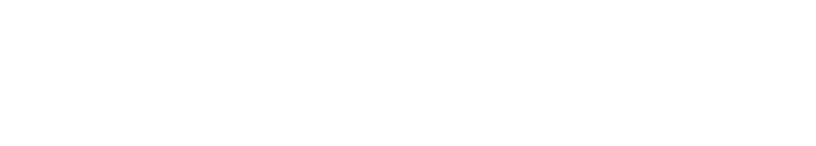 Reliability
Performance
Data insurance
unsupervised  learning for data deletion
RDMA ,FPGA,SPDK ,
kernel optimization
Availability
Easy to use
TencentDB
RTO RPO   choice
any Anomaly detect
AI tuning ,AI diagnose ,AI
heterogeneous  migration
scale forecast
Security
Cost
AEP 
Storage  density 
Serverless
Security policy 
AI in Audit
TBase产品特性
接口友好
用户数据安全保护
完整兼容SQL2003
兼容ORACLE语法
基于三权分立的安全体系
矩阵式行列权限控制
透明数据加密脱敏能力
HTAP能力
金融级数据可靠性
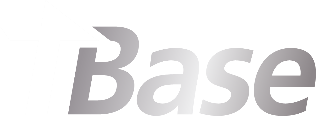 单实例行列混合存储
OLTP，OLAP双引擎
多主多活多副本金融级数据可靠性保护
提供99.99%以上的数据可靠性
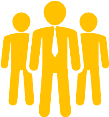 完整分布式事务能力
多硬件平台支持
业务无感知的分布式事务处理
支持RR,RC,SSI三个事务隔离级别
支持多种硬件平台，包括：X86,ARM,POWER,IBM S390等主流硬件平台
领先的技术和丰富的经验是成功的关键
王牌业务支持
稳定性保证
Wechat Pay
QQ Mail
Tencent Map
2014年上线，经过内外业务的长时间验证，稳定性保证
SUCCESS
技术领先
客户见证
服务外部客户超过50家，包括银行、保险、公安、消防、税务、政务、烟草、医疗等
团队拥有数据库领域的众多核心专利，技术领先
The DCN Architecture of WeBank
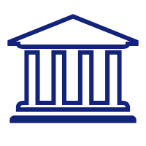 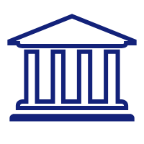 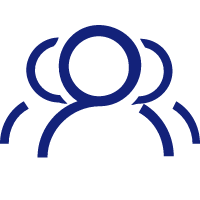 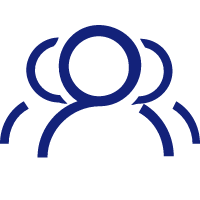 DCN(Data Center Node) include  access ,logic, and storage layer 
Every DCN in charge of  fixed number of users.
Extend their business through DCN
GNS control the route of DCN
RMB deliver the messages between  all   DCNs
ADM summarize the data and metadata
Internet
Private network
GNS（DCN route management ）
RMB（message bus）
APP
APP
APP
APP
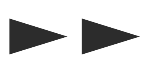 ACCESS
ACCESS
ACCESS
ACCESS
Scale out
DBMS
DBMS
DBMS
DBMS
ADM
DCN2
DCNX
DCN1
[Speaker Notes: 什么是DCN?DCN是微众分布式架构的基础. DCN是一个自包含的单元,可以理解为是一个小型机,你可以把应用层,接入层,存储层全装在里面,但不同的是,我们的DCN是一个逻辑概念,是基于X86的平台服务器搭建.  每个DCN,我们会限定一个可承载的用户量,并根据这个用户量,来设计DCN的软硬件规模. 比如微粒贷,我们可能设置每个DCN就承载500万的用户.

那么问题来了,我怎么知道哪个用户在哪个DCN呢?所以我们需要一个全局的路由系统, 我们叫GNS,来管理DCN的路由信息.

解决了路由问题,还要解决DCN间的通信问题,所以我们还有一个RMB模块,叫可靠消息总线,来负责各DCN间的消息通信.

基于这种整体的架构,我们通过DCN能够实现很好的规模控制,以及很好的水平扩展的问题,所以我们在数据库层,就采用了TDSQL no shard的架构,避免了使用tdsql shard架构带来的一些额外的改造成本.]
TBase—WeChatPay Vender System
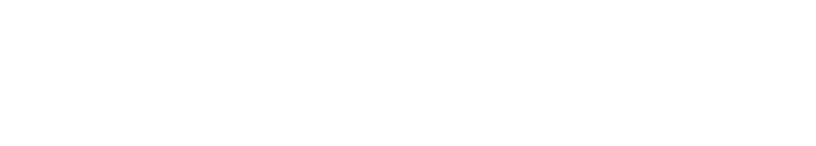 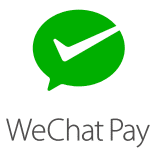 CLB
From 2016  ,TBASE supports WeChatpay 5million to 1billion transactions  a day 

Divide big and small vender to prevent the data skew

DZ:across region and AZ
CN
CN
CN
CN
CN
Small Vendor hot data GROUP
Big Vendor hot data GROUP
Small Vendor cold data GROUP
Big Vendor cold data GROUP
DN1
DN6
DN12
DN18
DN2
DN7
DN13
DN19
DN3
DN4
DN8
DN9
DN14
DN15
DN20
DN21
DN4
DN5
DN10
DN11
DN16
DN17
DN22
DN23
latest 4 months data
High IO device for performance
the data before 4 months
Normal devices for costs